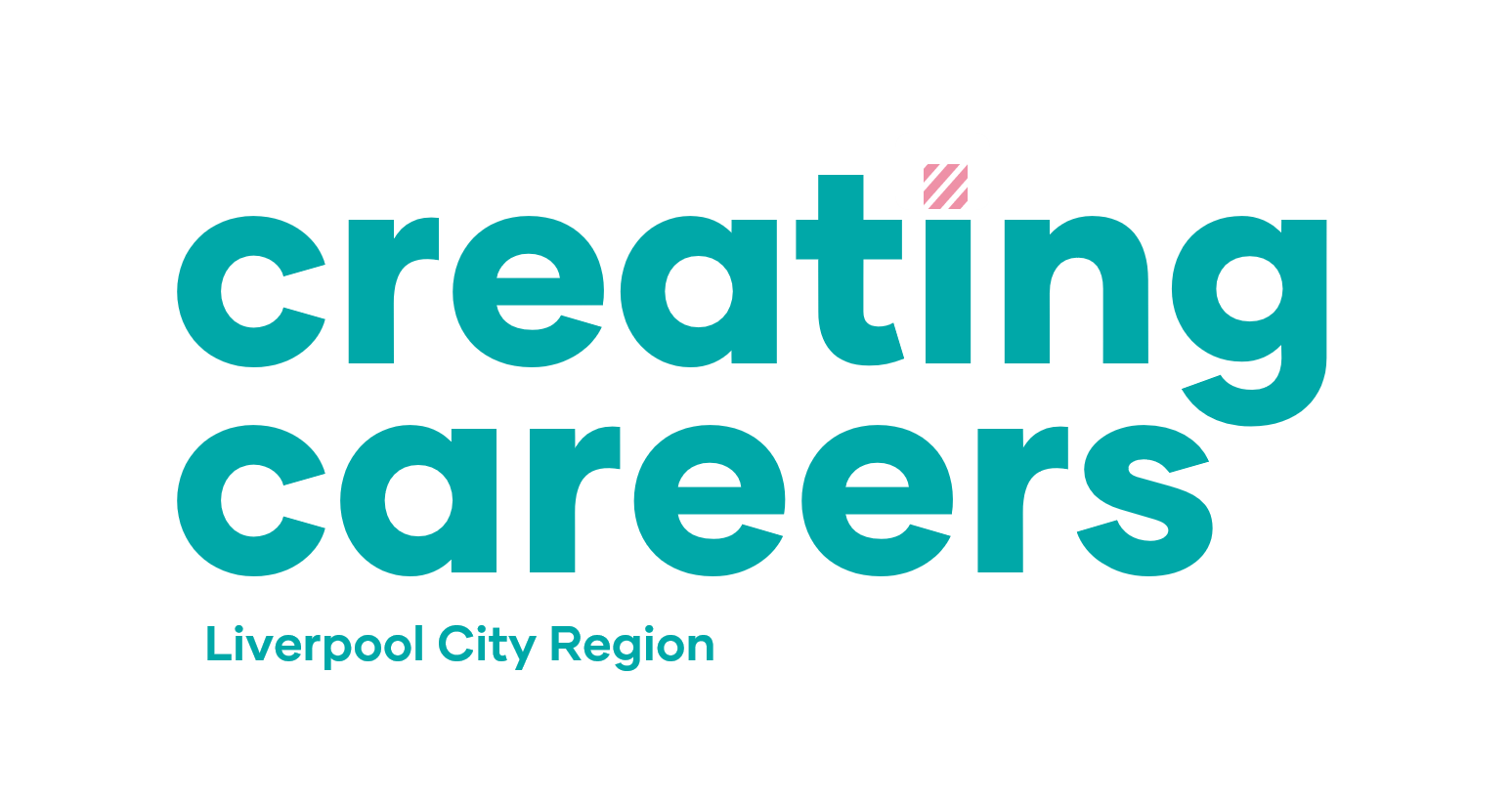 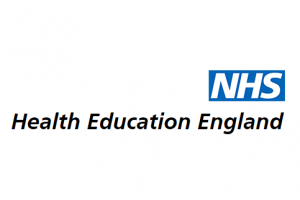 Creating Careers: Ask Us Anything
Season Two 

Dietetics, Speech and Language Therapy 
& Dramatherapy
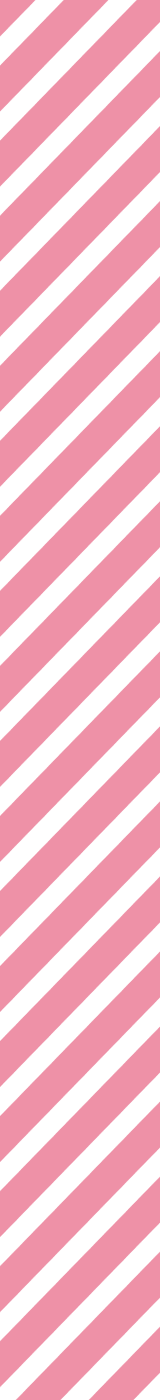 Thursday 9th January 2022

4.30 pm – 5.30 pm

Student Pre-work
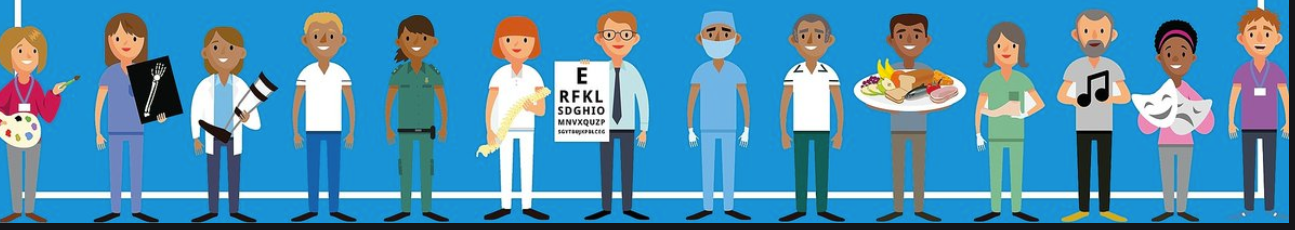 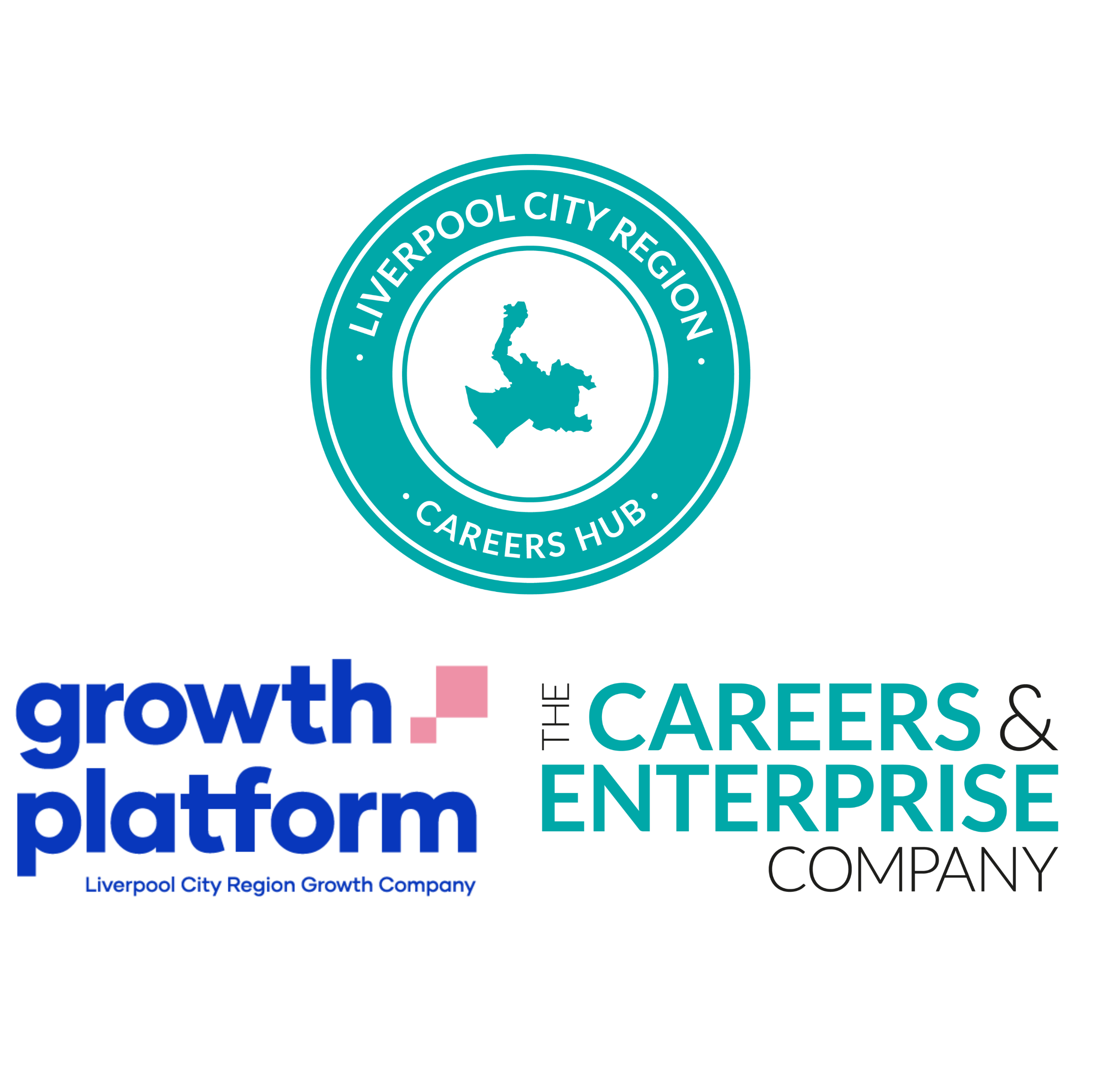 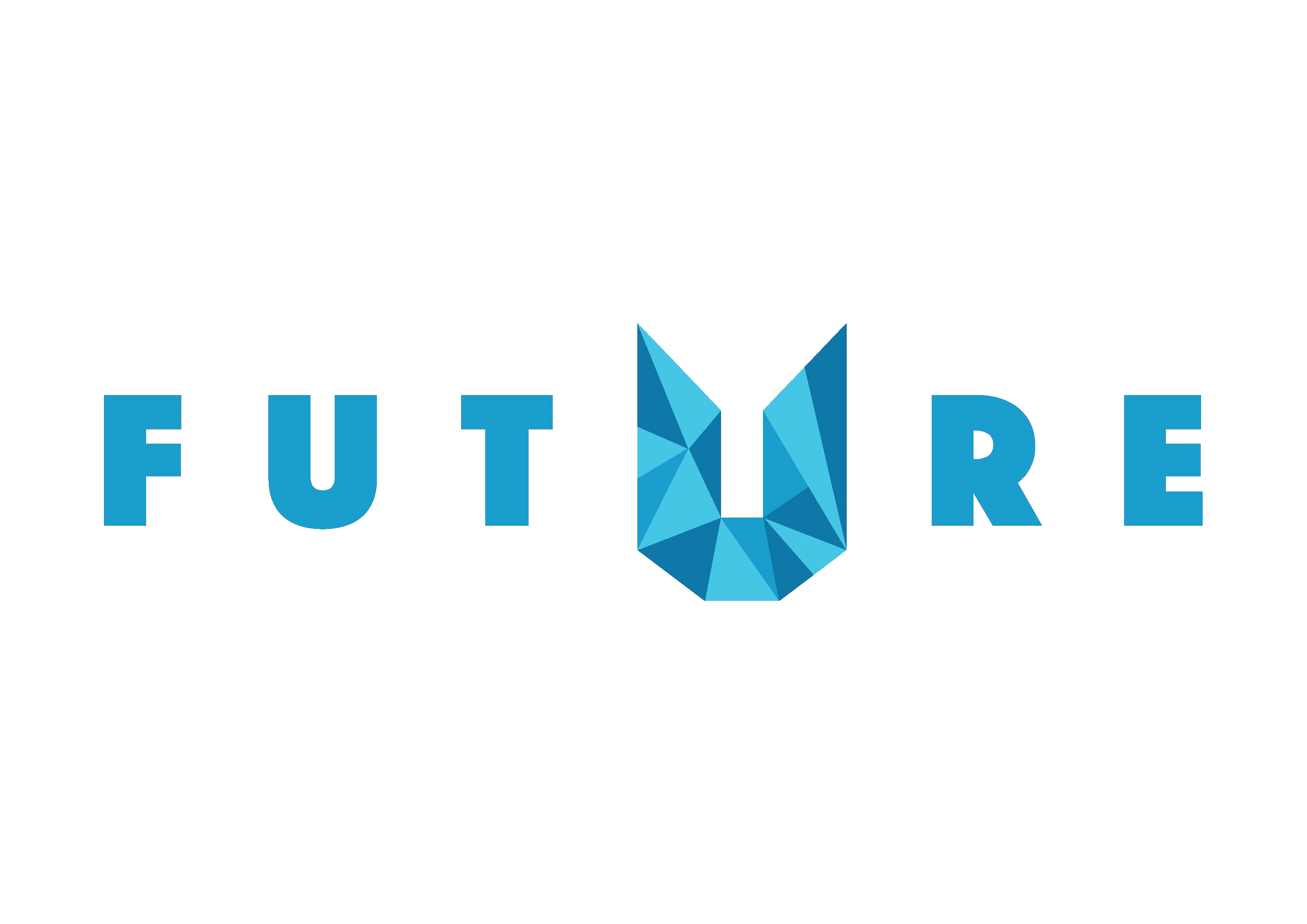 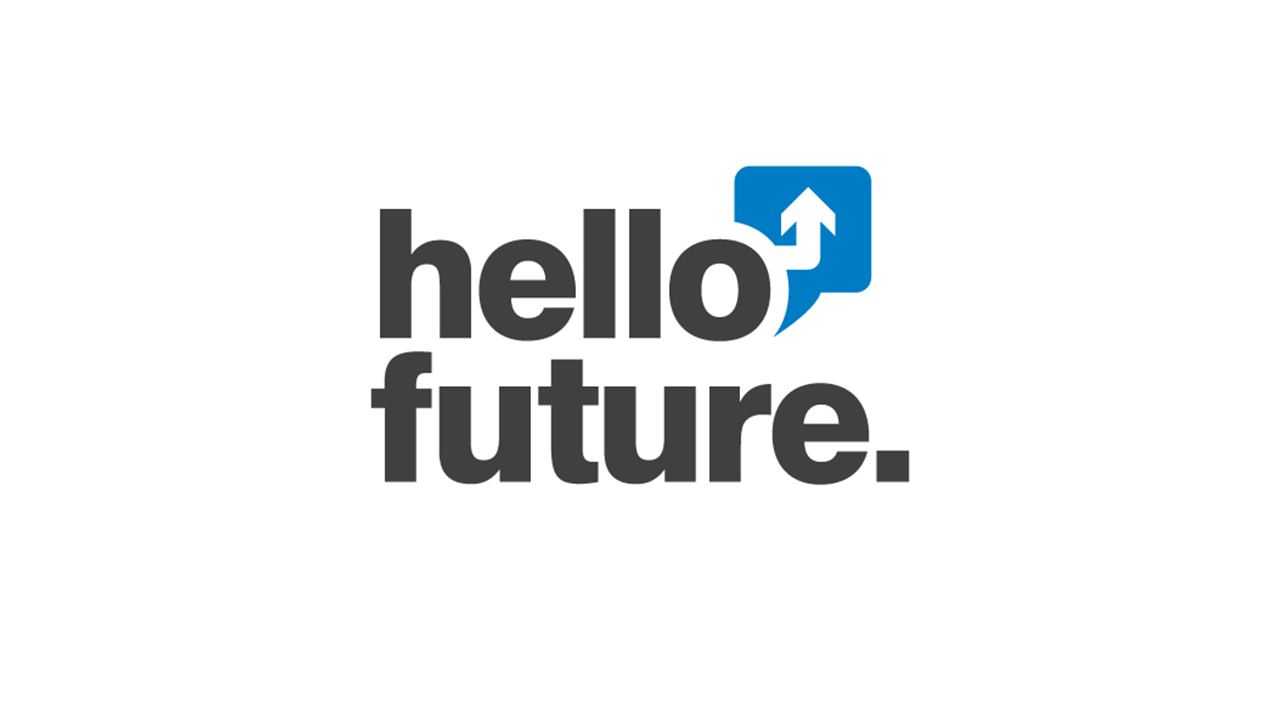 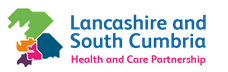 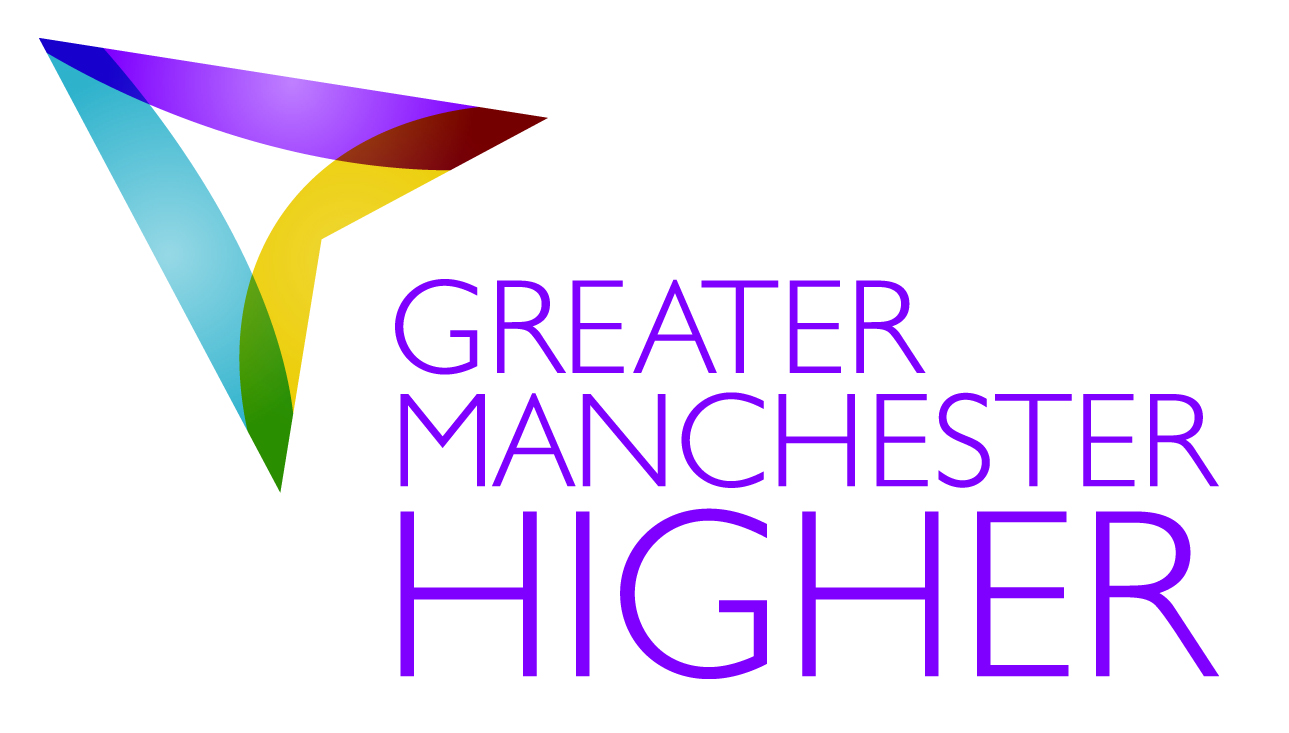 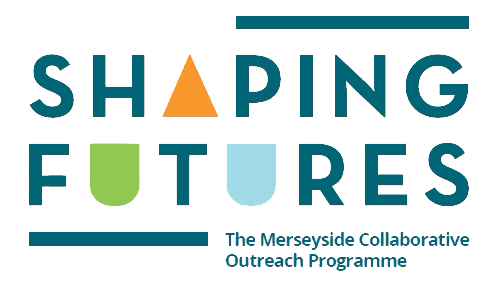 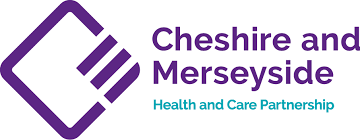 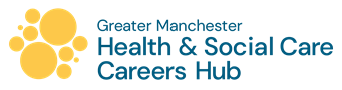 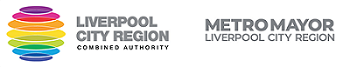 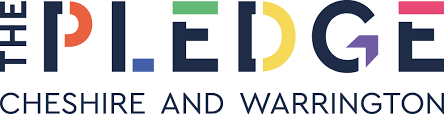 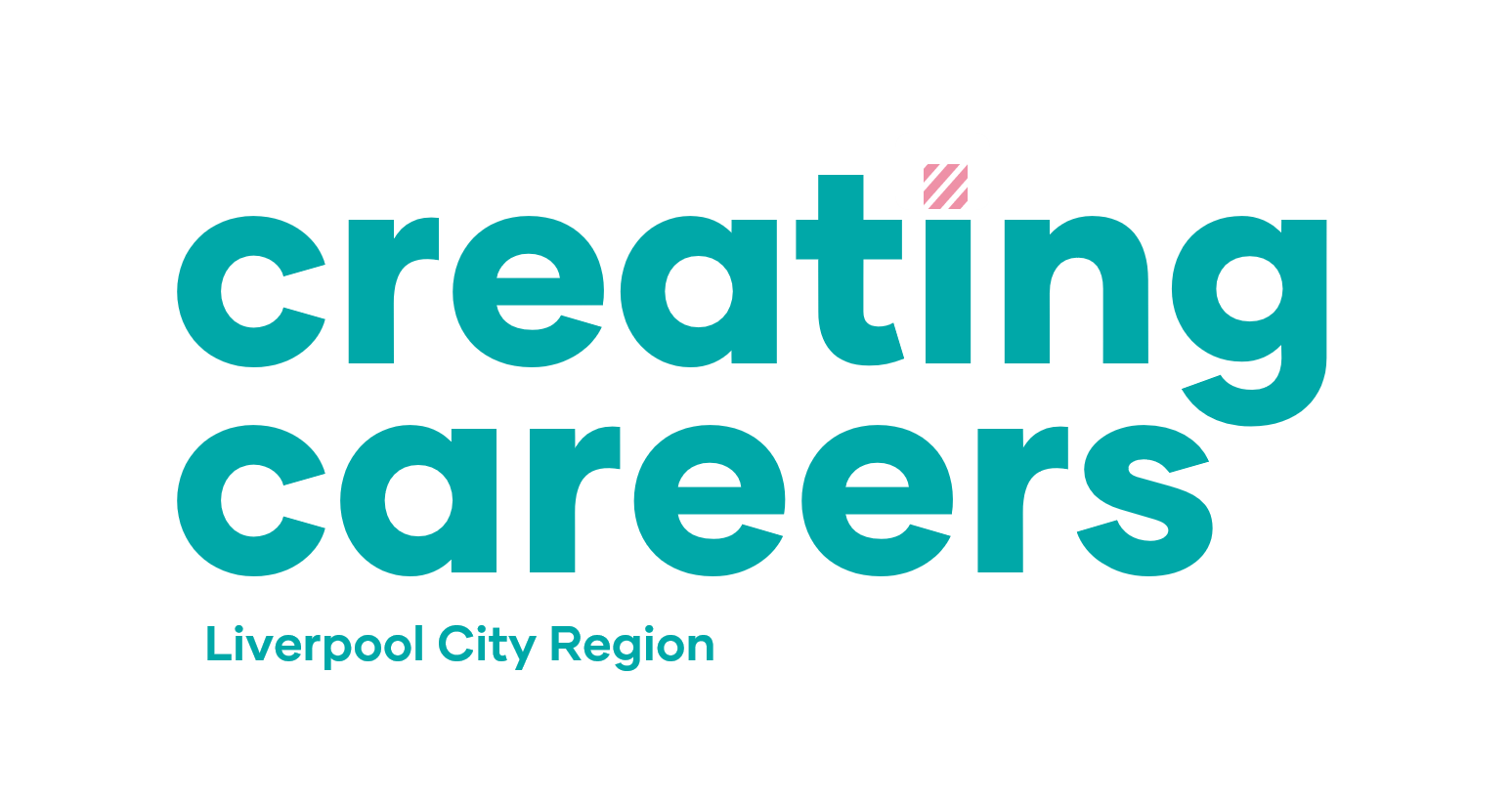 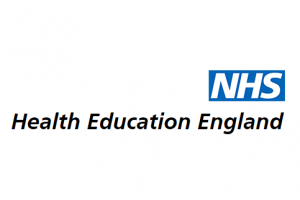 Pre-work:
 NHS Values
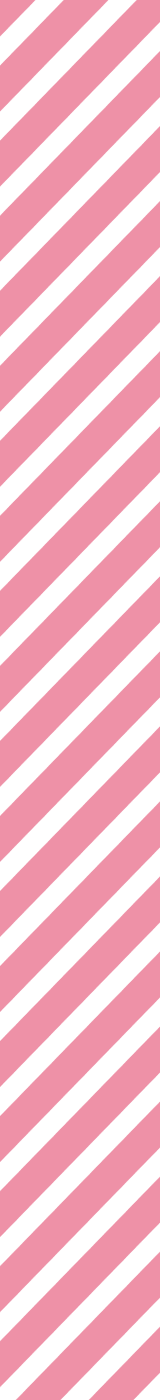 The NHS does not recruit using the traditional CV method but instead uses Values Based Recruitment. In their application, each candidate gives examples to show that their personal/professional values* match the values of the NHS. *Values = a belief of how you should behave. 

This is the same when you are applying for courses linked to NHS careers - you’ll need to demonstrate these values and more:
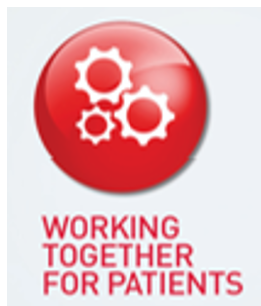 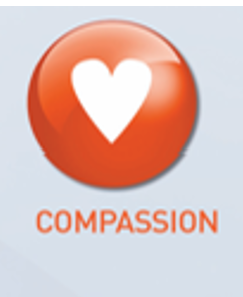 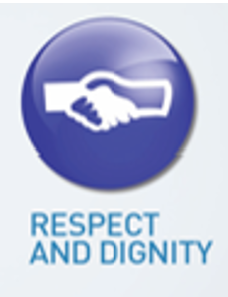 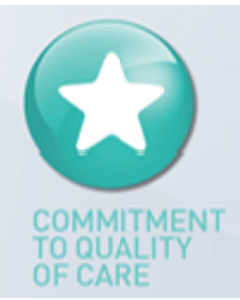 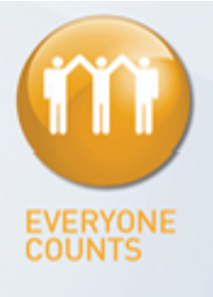 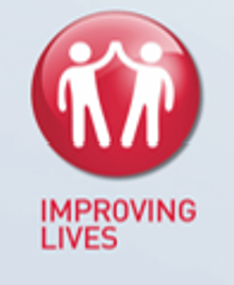 Click to watch a short video about each value.
Task: Take 15 minutes to try this challenge and find out whether you share NHS values.
After the challenge you will be provided with a report, please save this document or take a screenshot so you have a record of completing this task.
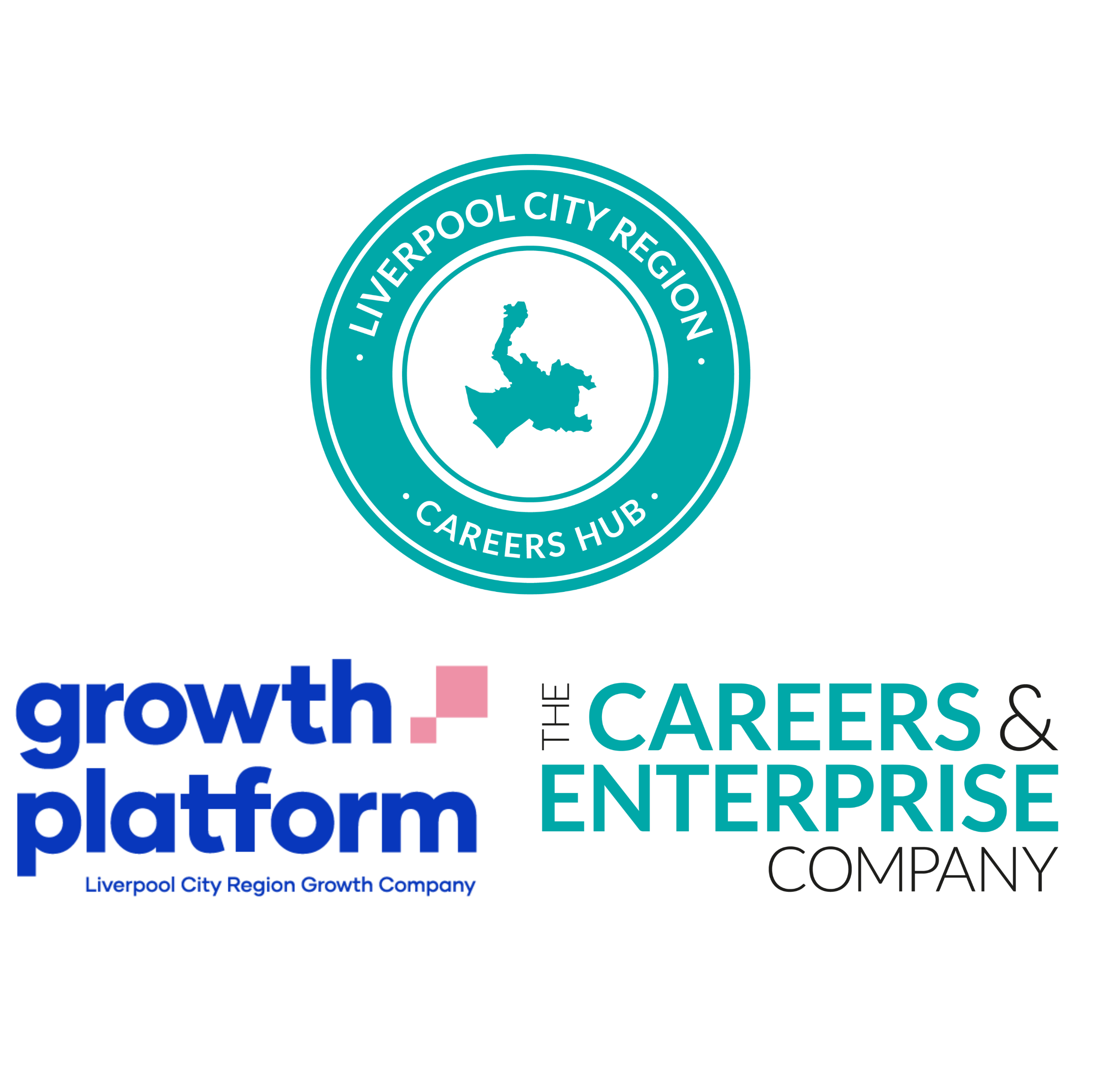 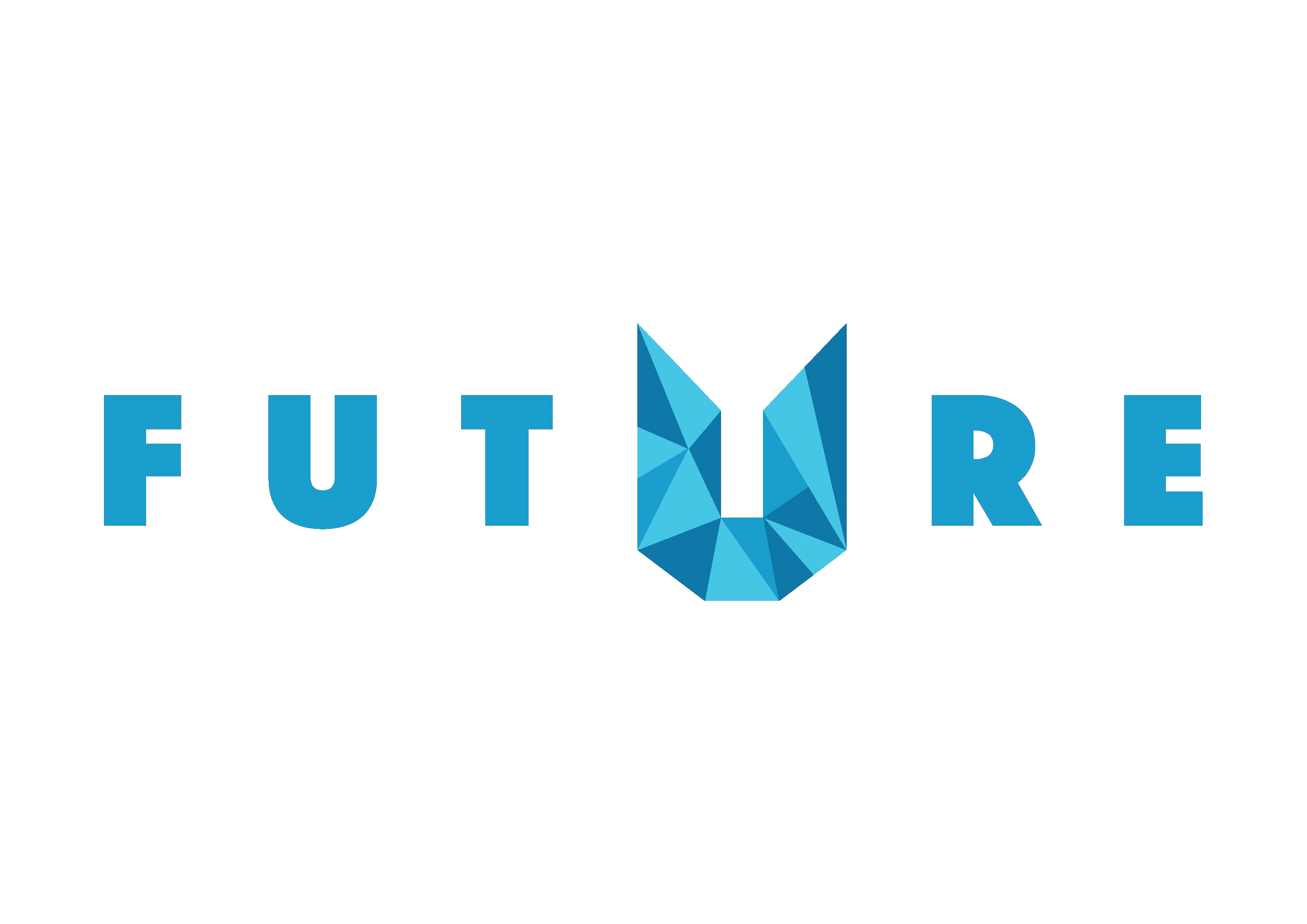 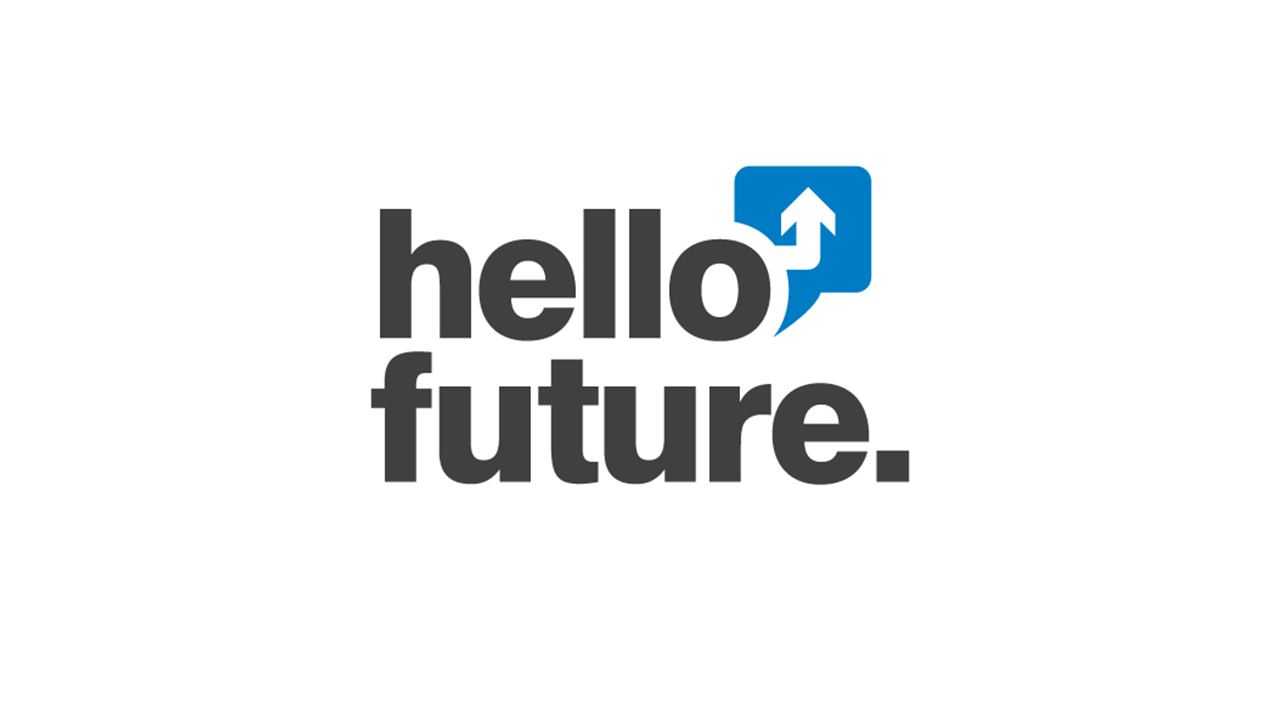 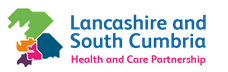 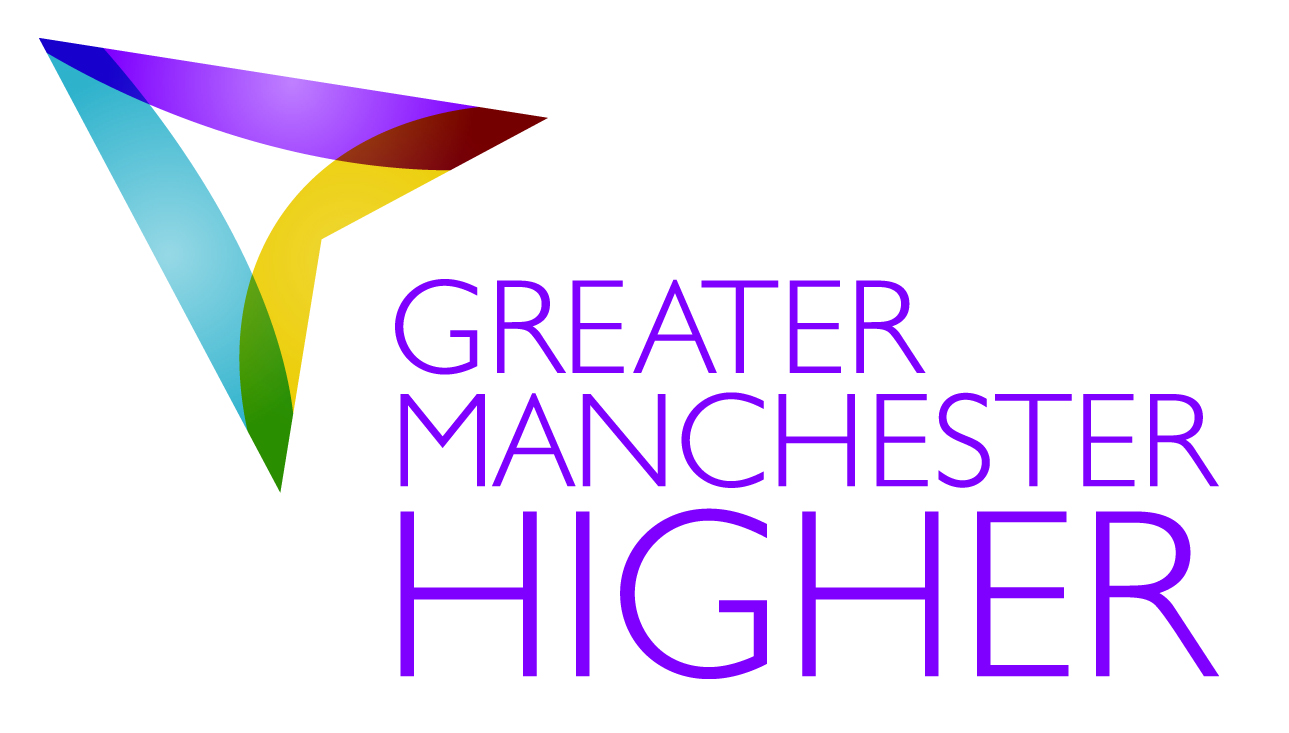 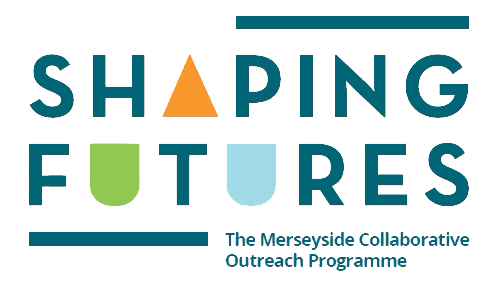 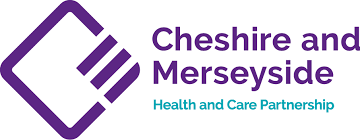 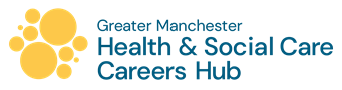 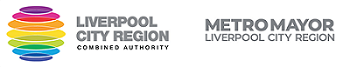 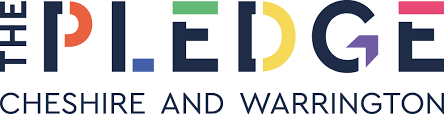 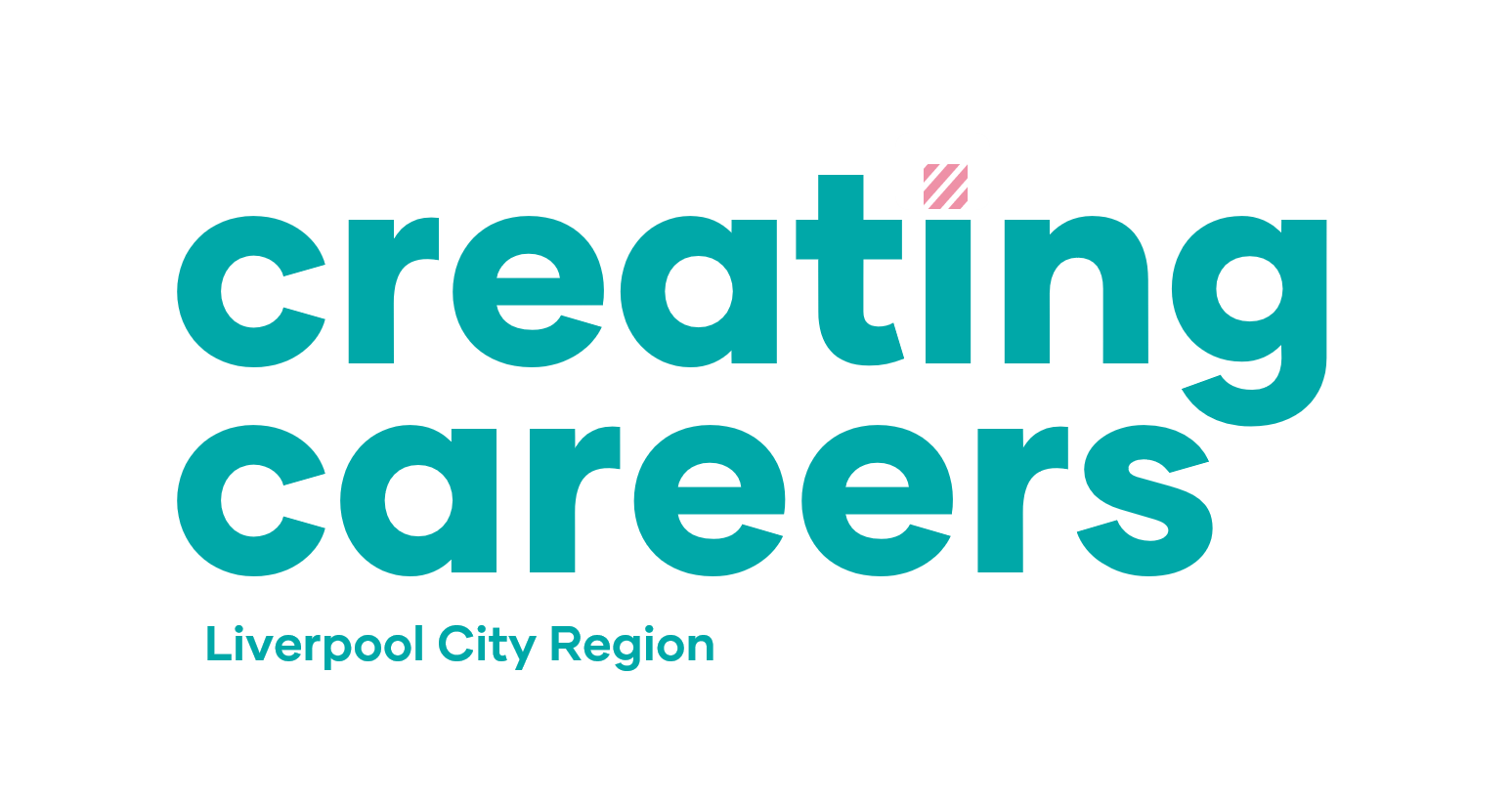 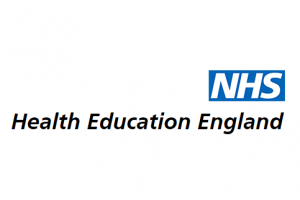 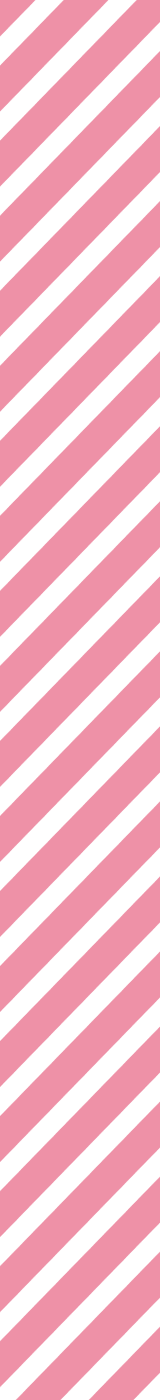 Use this diagram to explain how, in your personal or school life, your values match NHS values.
Suggestions of when you may have demonstrated these values: 

School projects, exams, school trips, supporting and caring for friends/family, pets, part-time work, volunteering,  after-school clubs and team events.
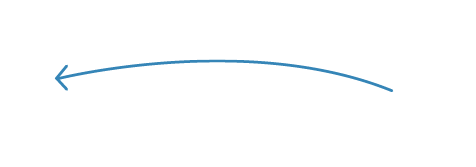 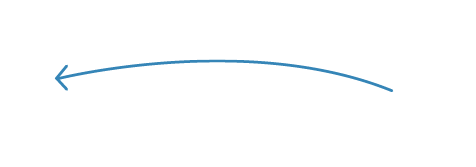 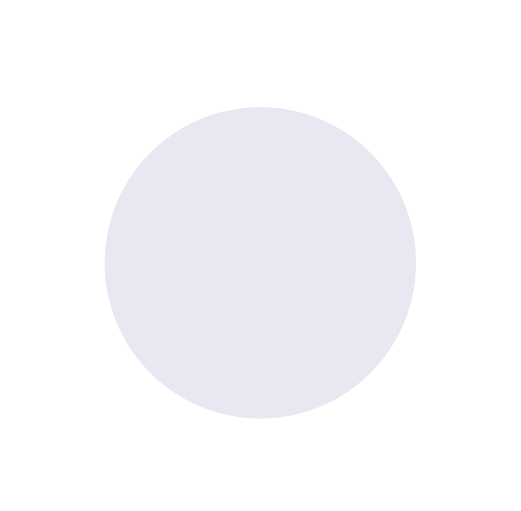 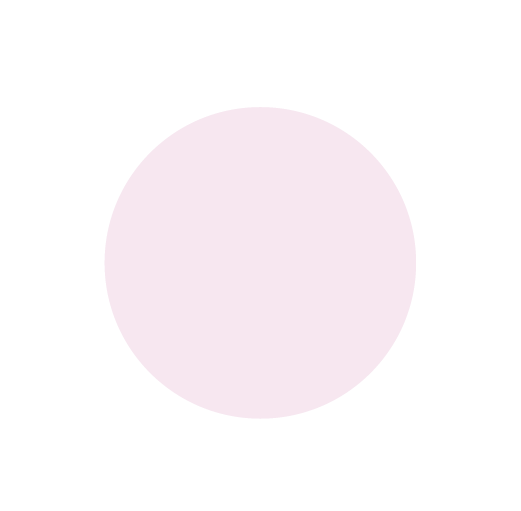 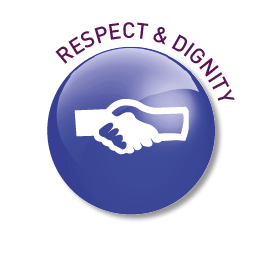 Insert your appropriate values here
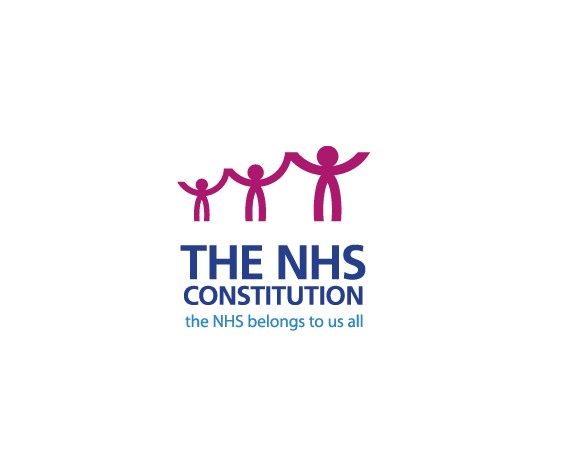 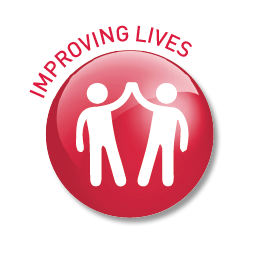 Insert your appropriate values here
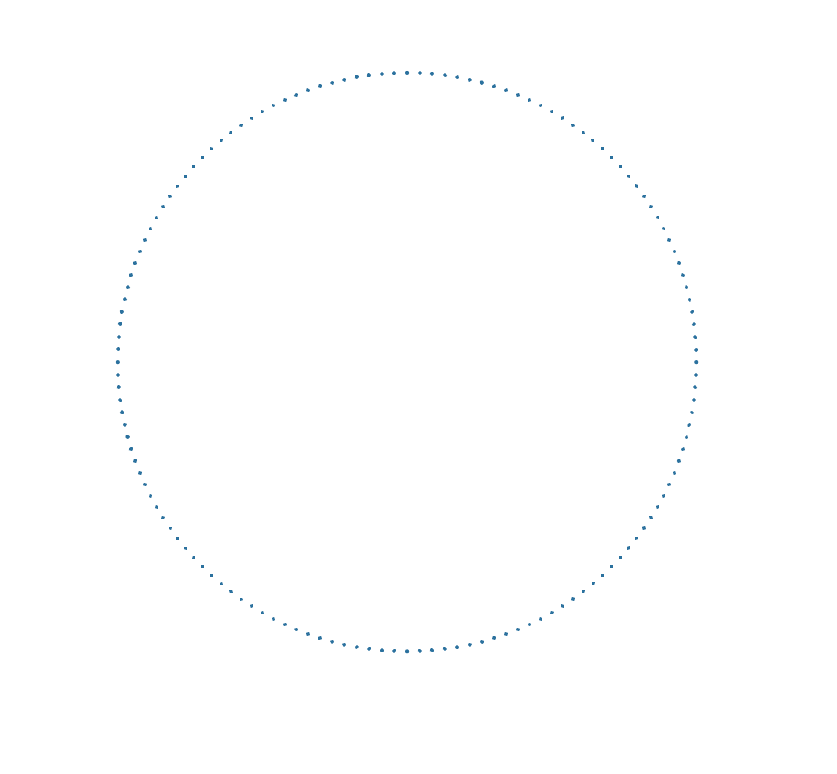 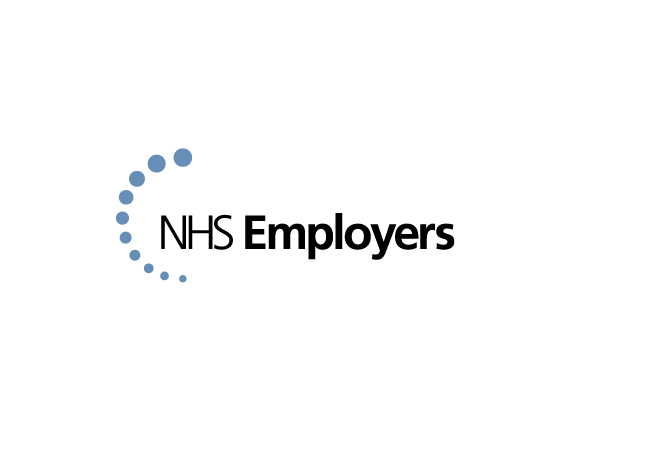 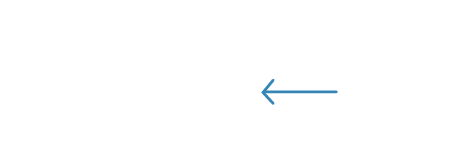 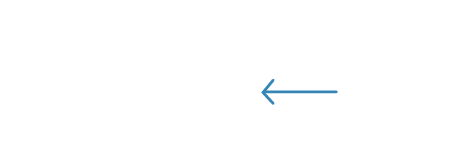 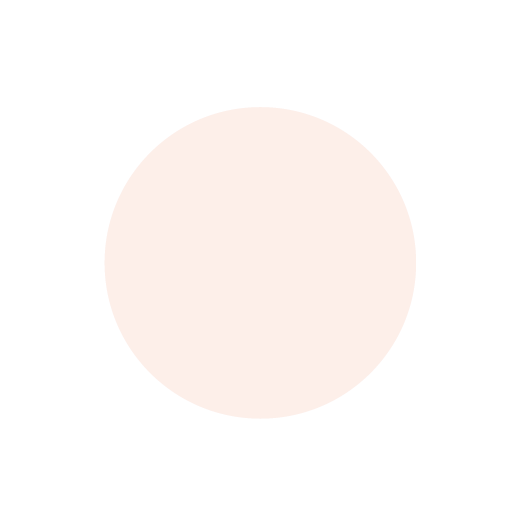 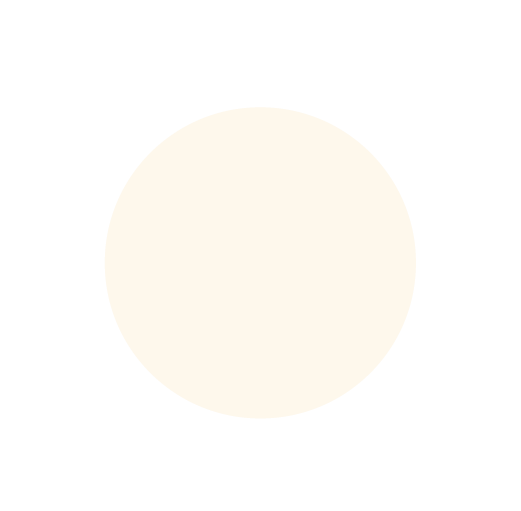 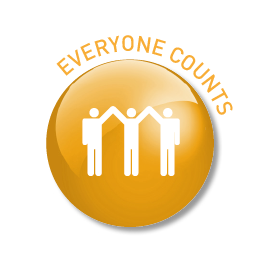 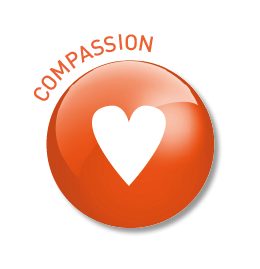 Insert your appropriate values here
Insert your appropriate values here
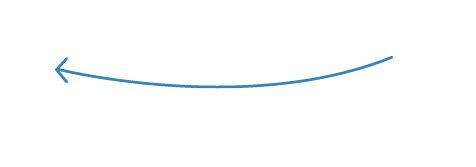 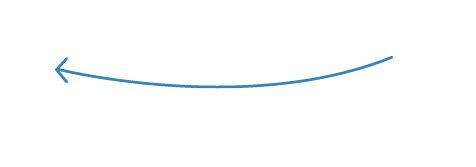 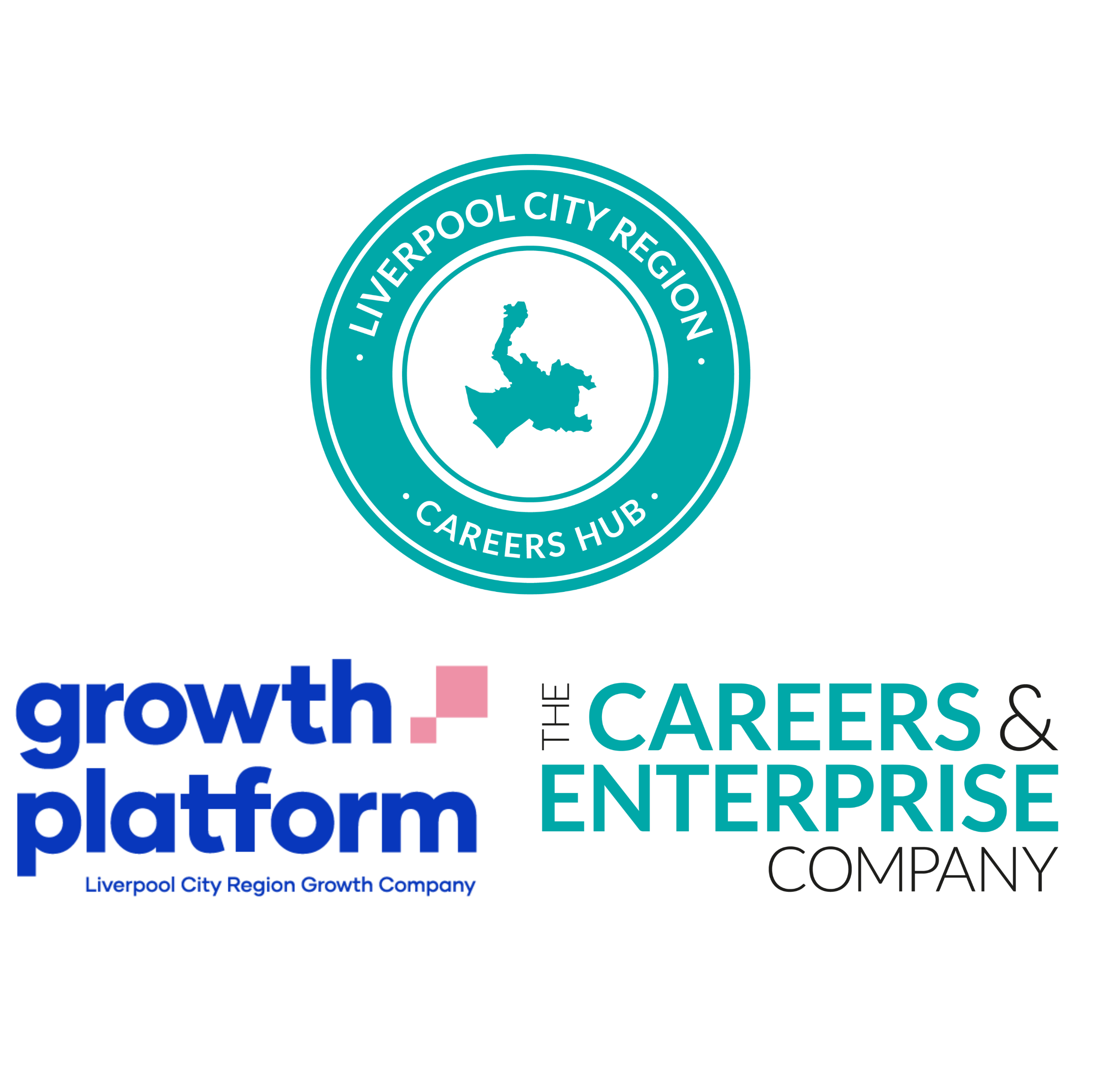 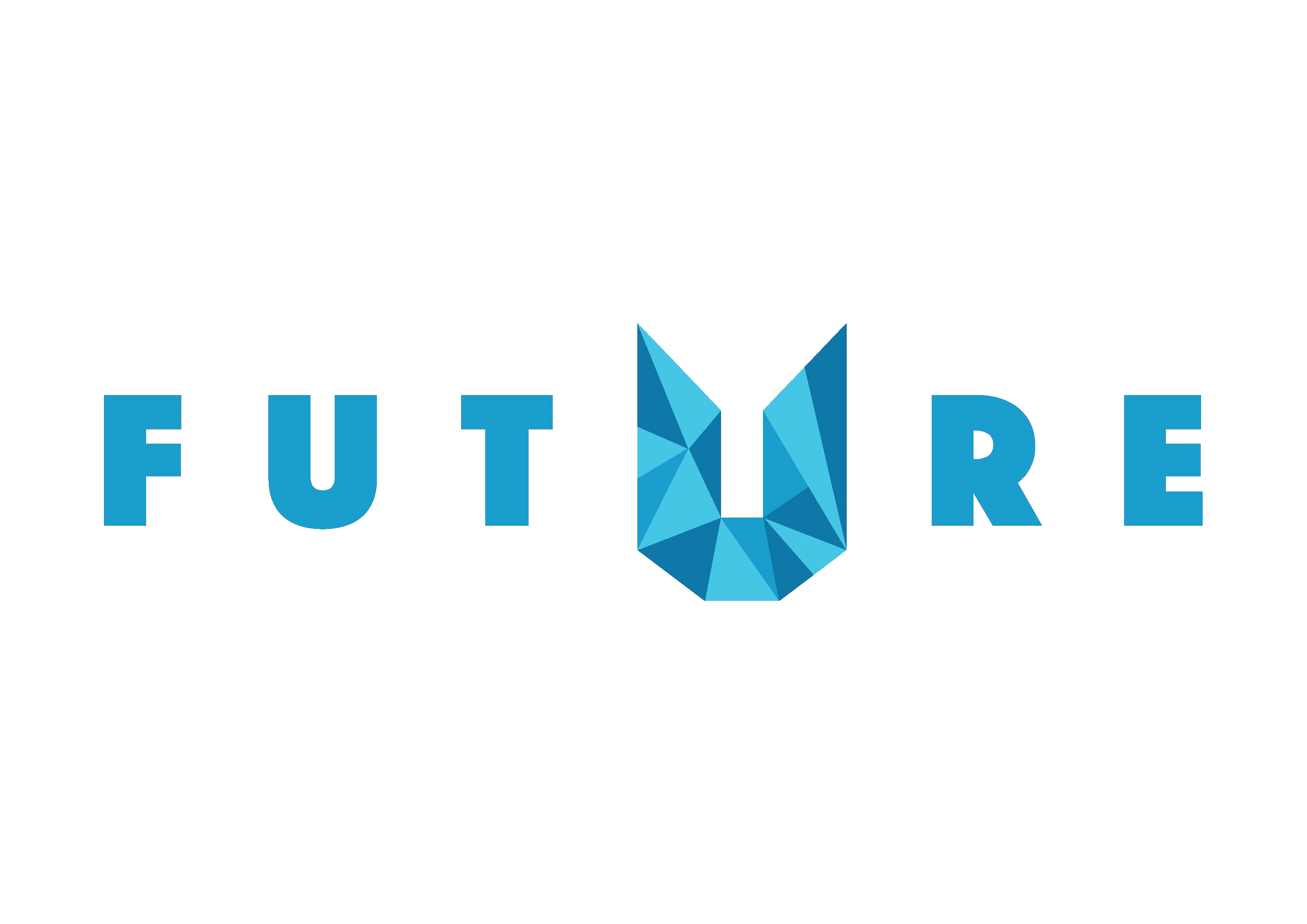 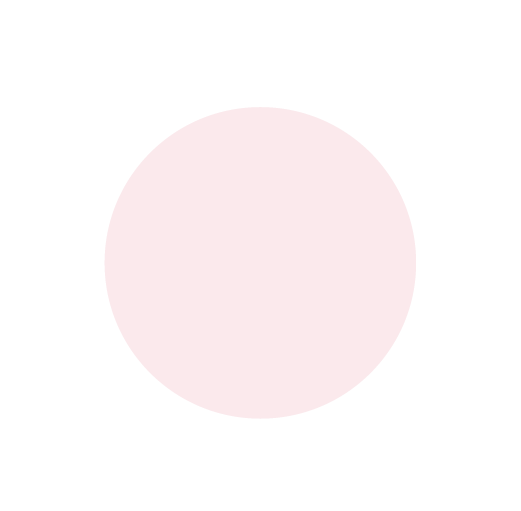 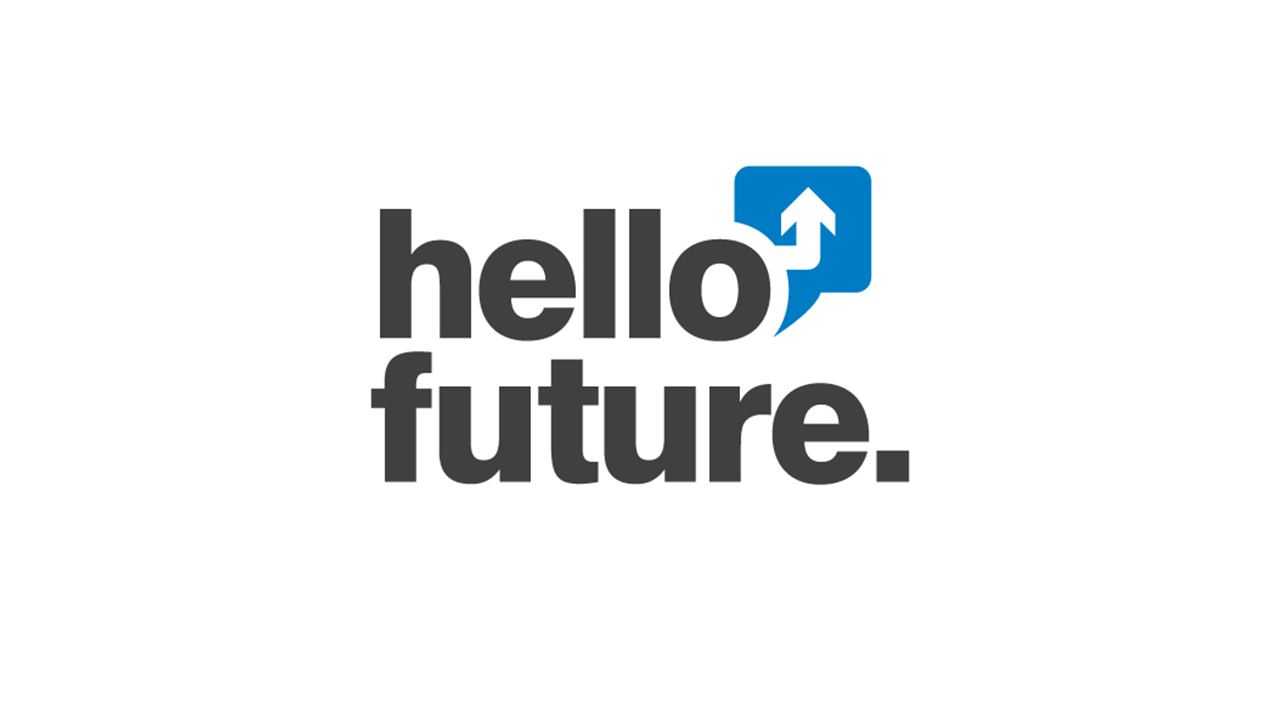 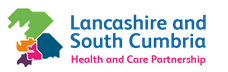 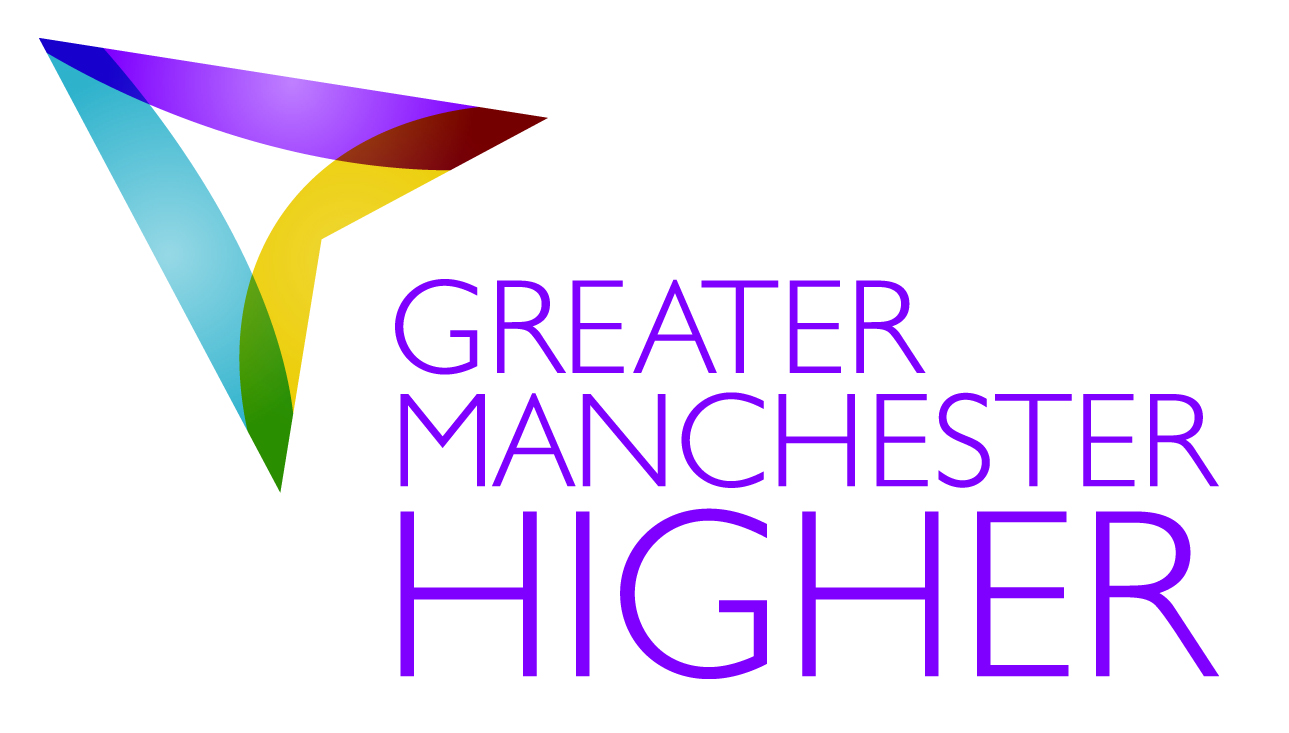 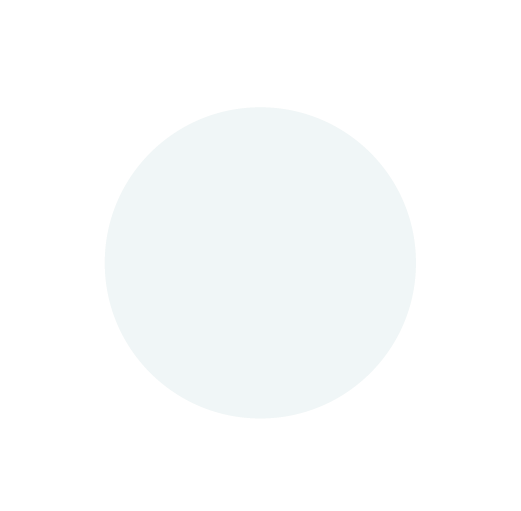 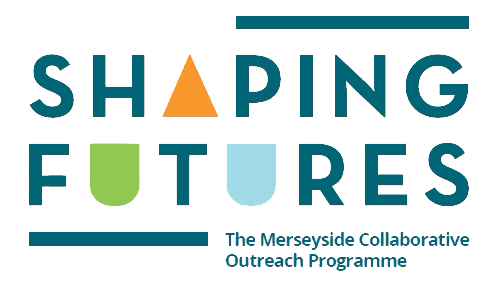 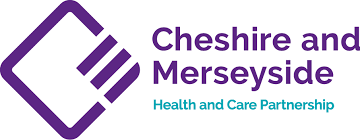 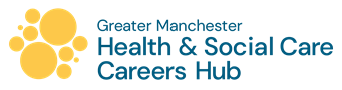 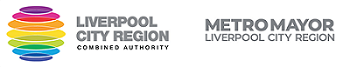 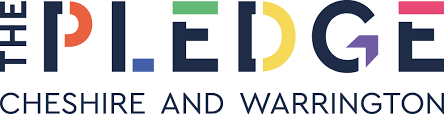 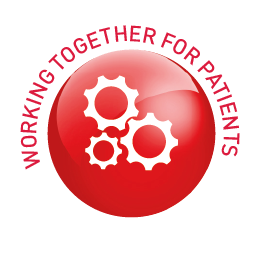 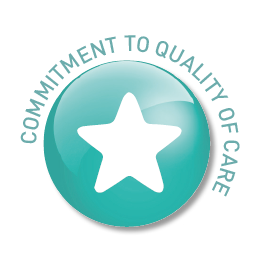 Insert your appropriate values here
Insert your appropriate values here
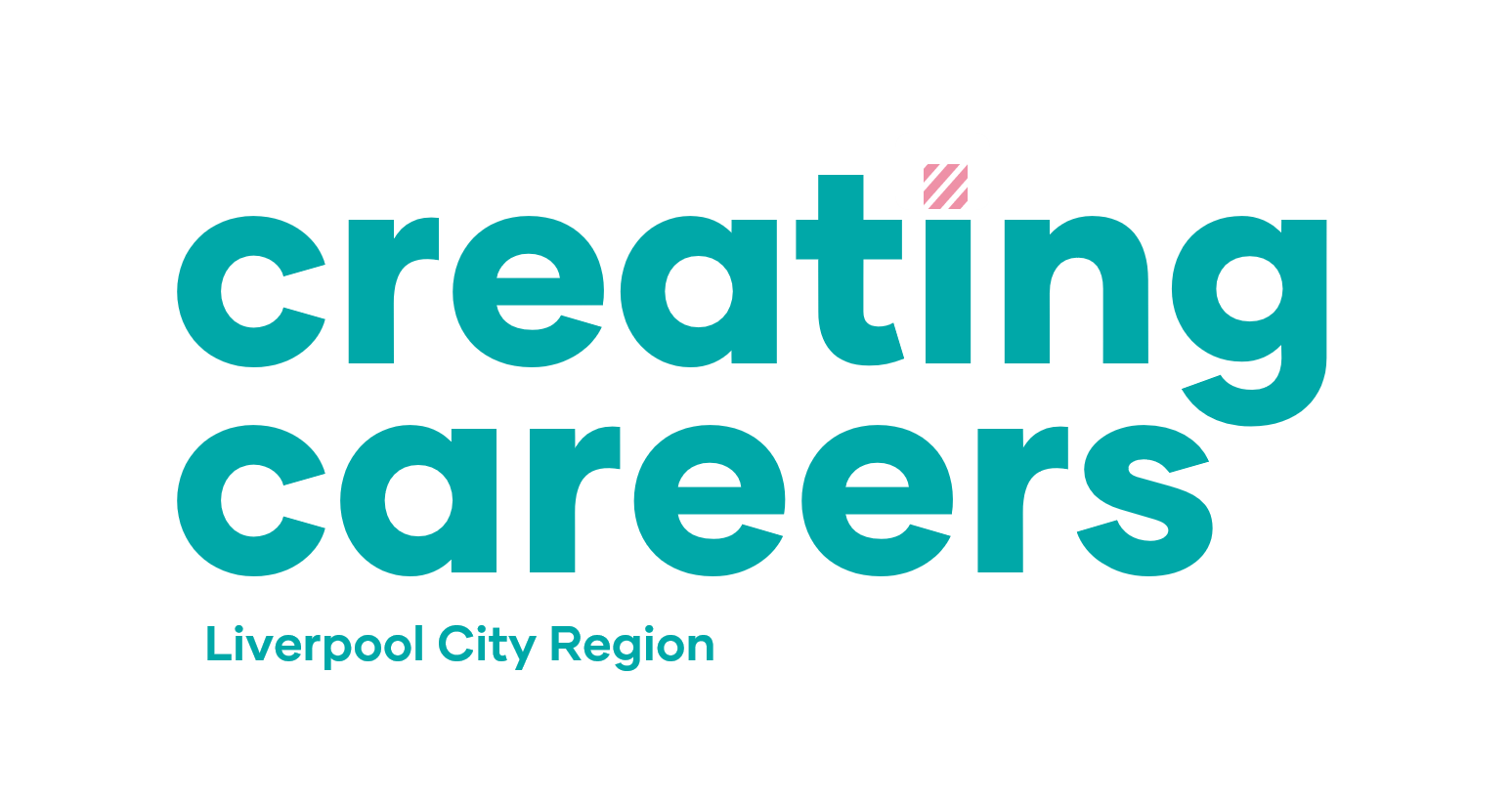 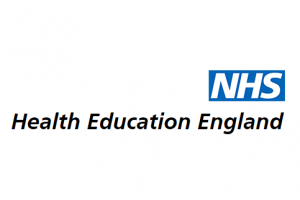 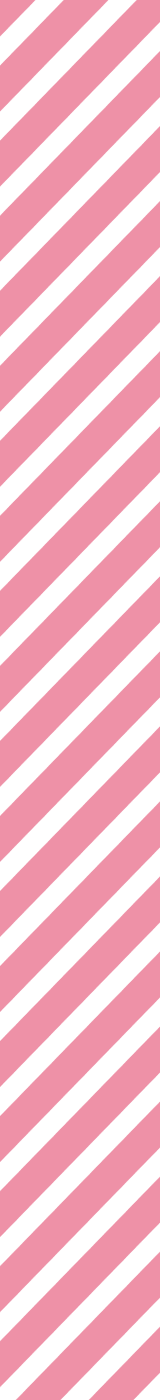 Discover more 

Dietitian
Speech and Language Therapist
Dramatherapist
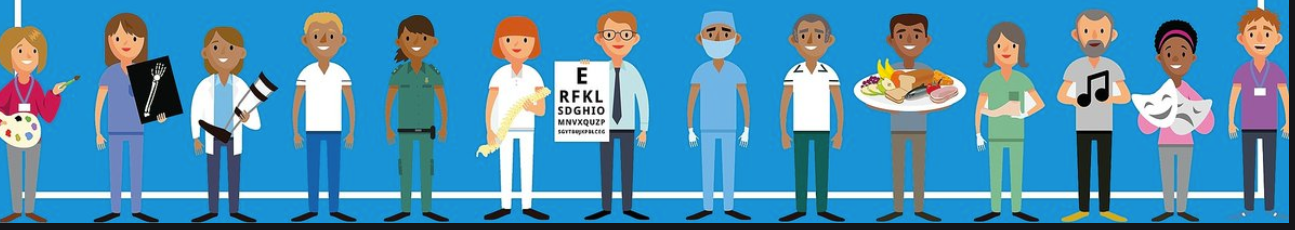 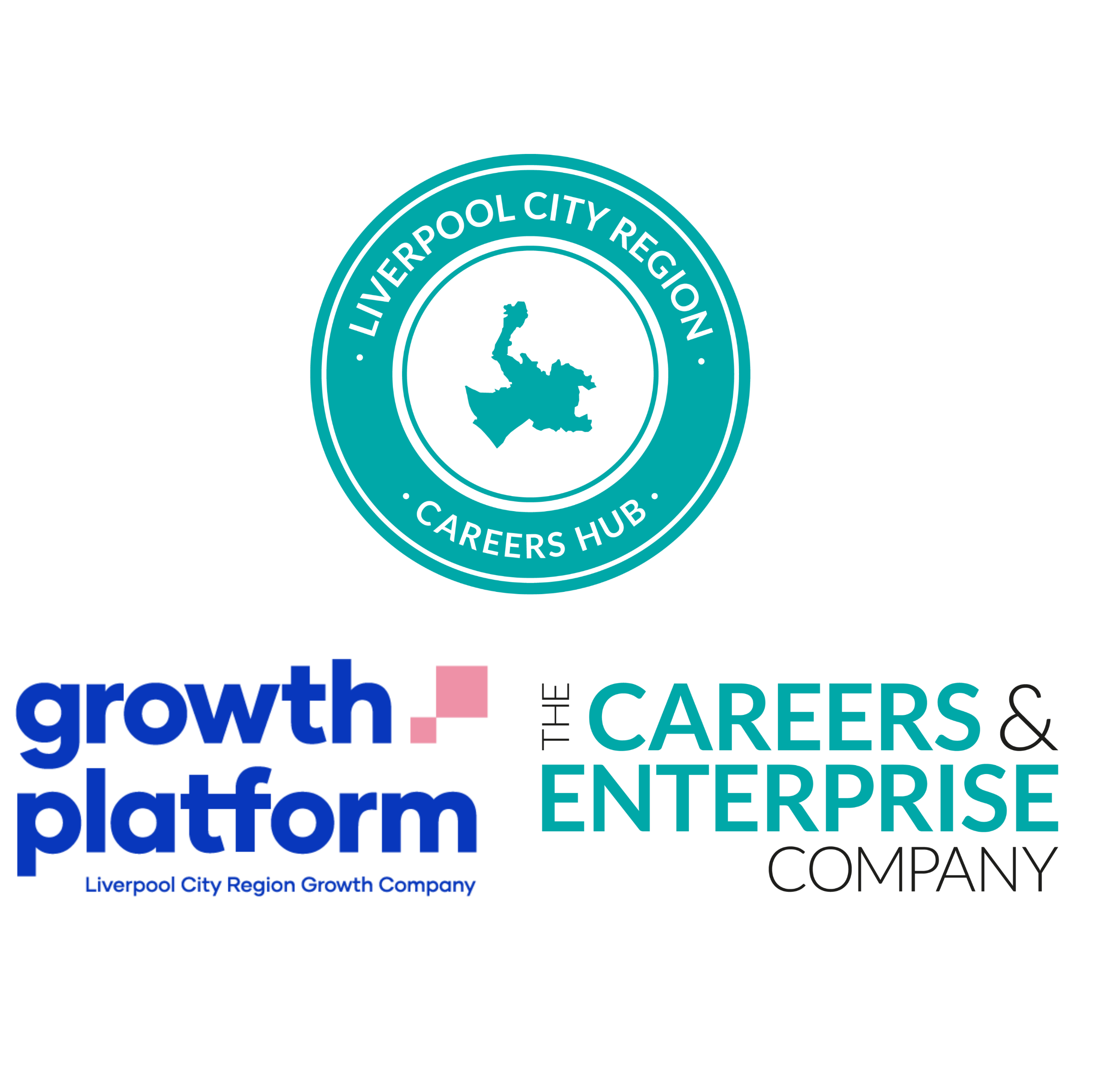 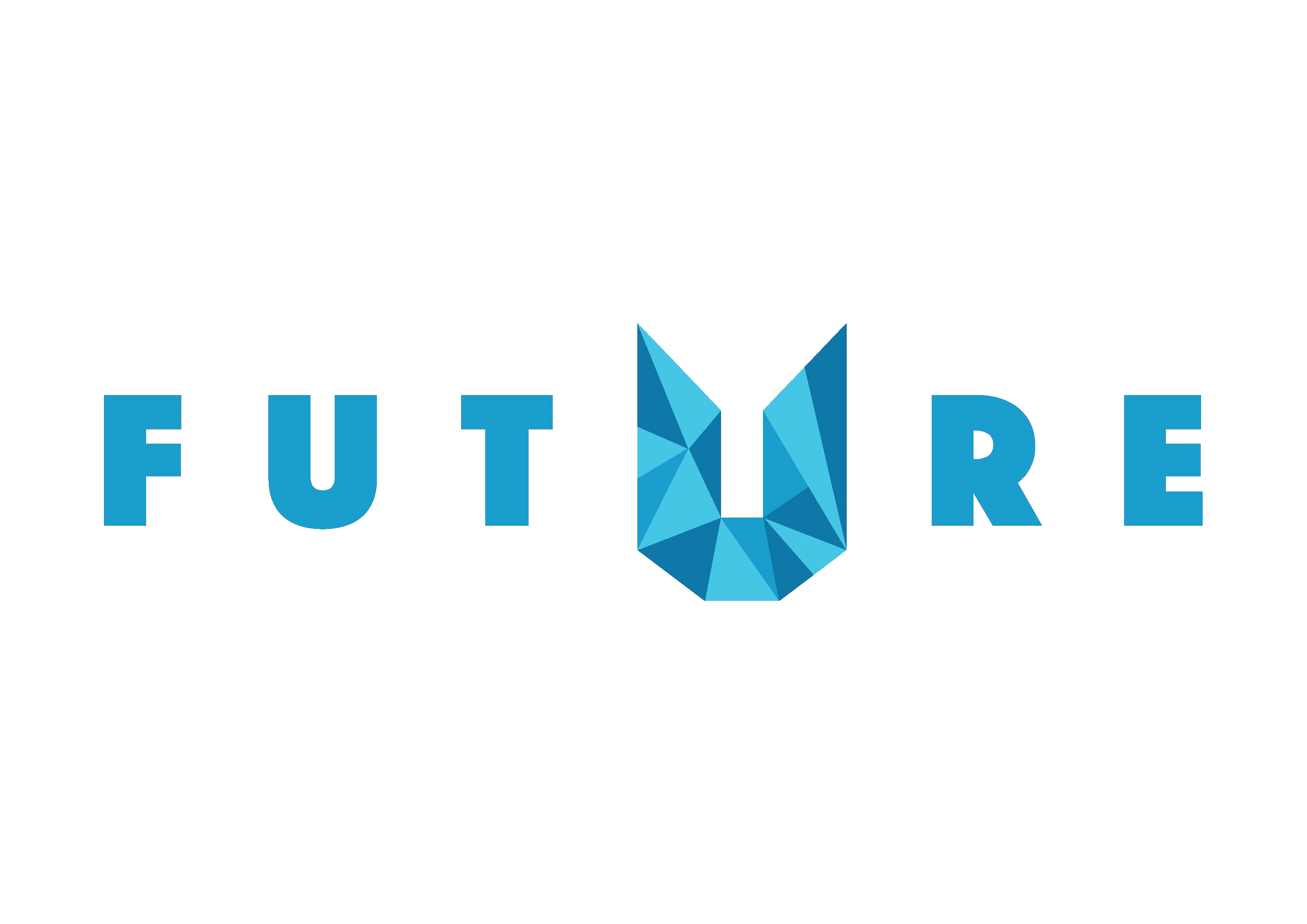 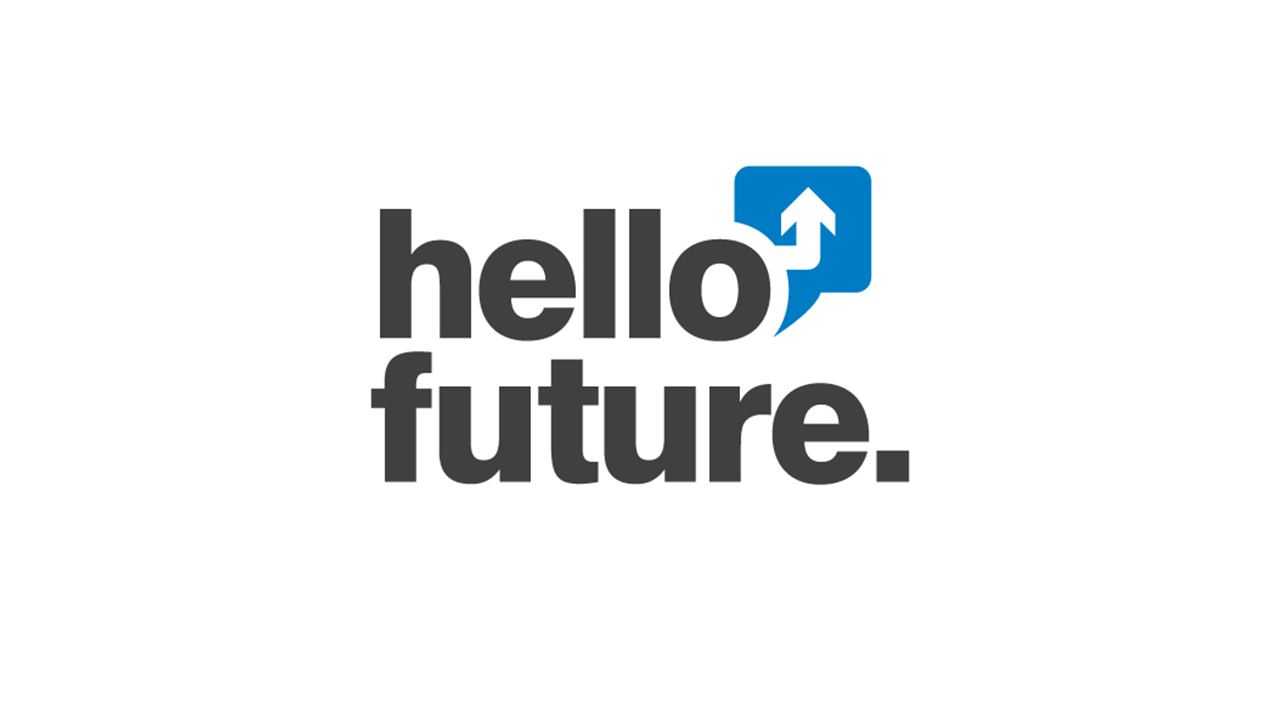 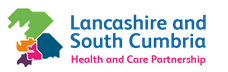 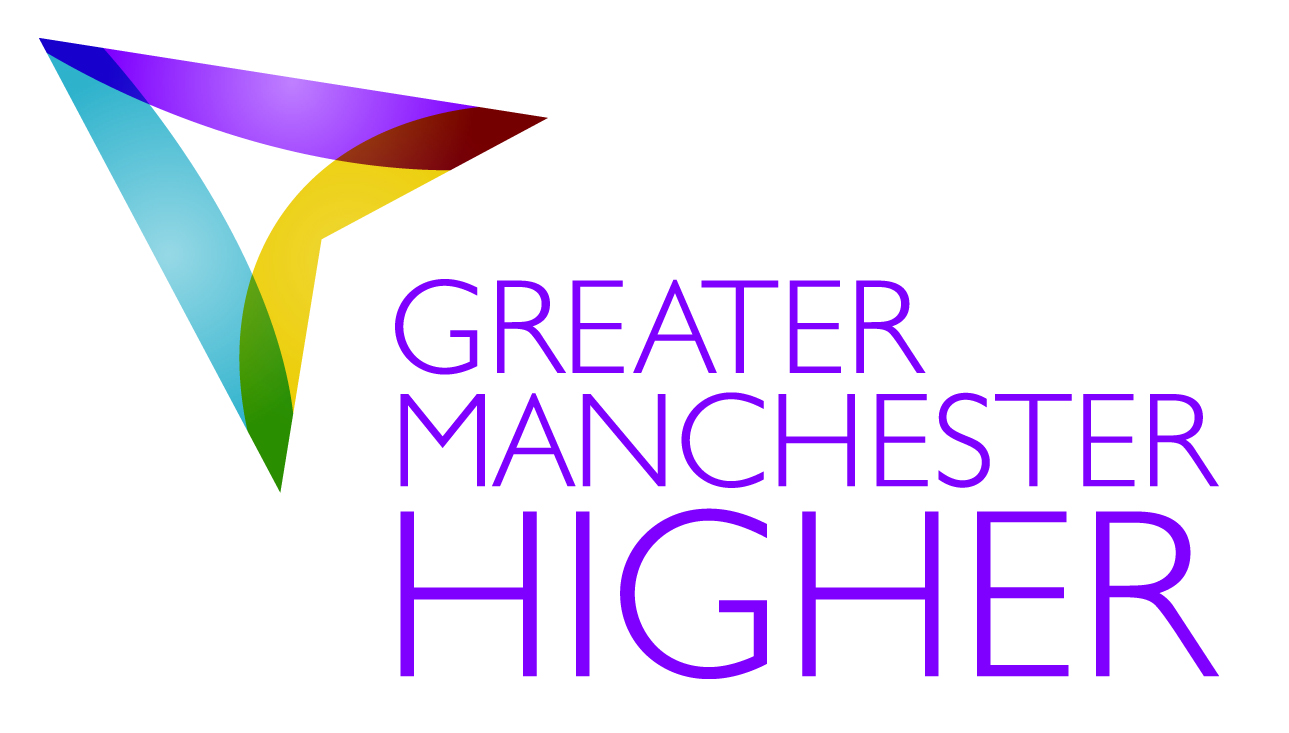 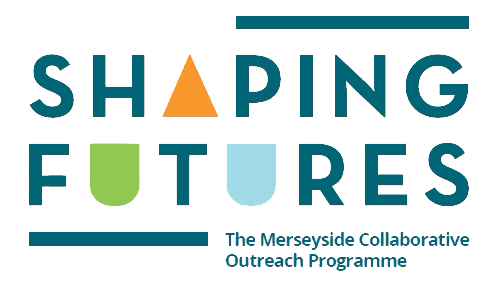 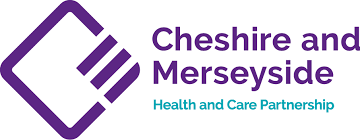 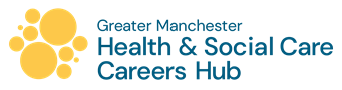 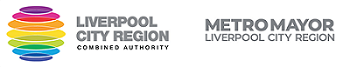 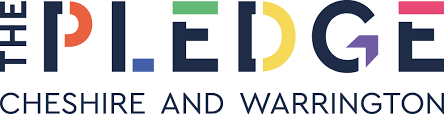 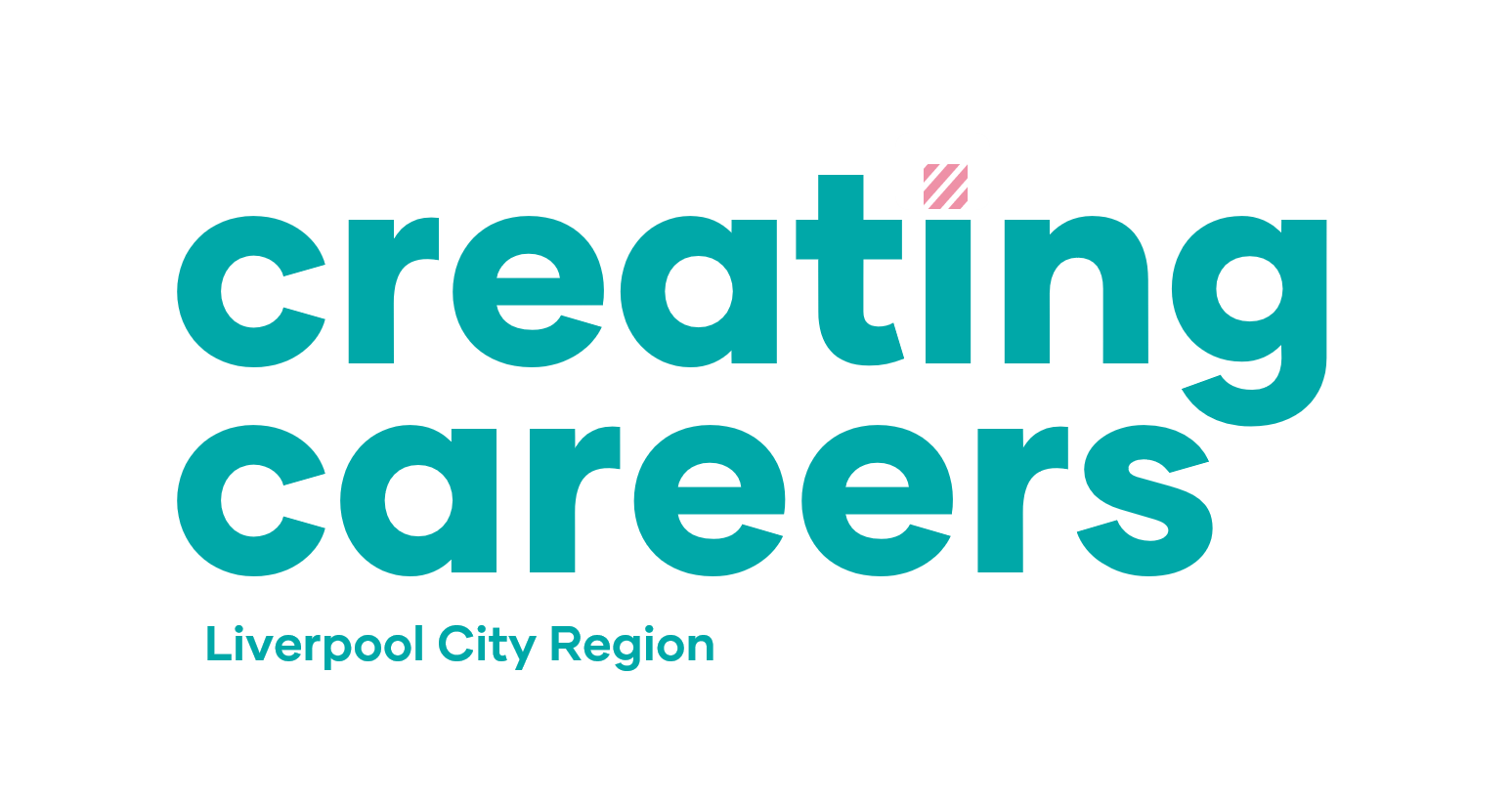 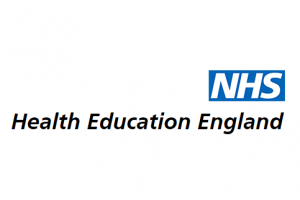 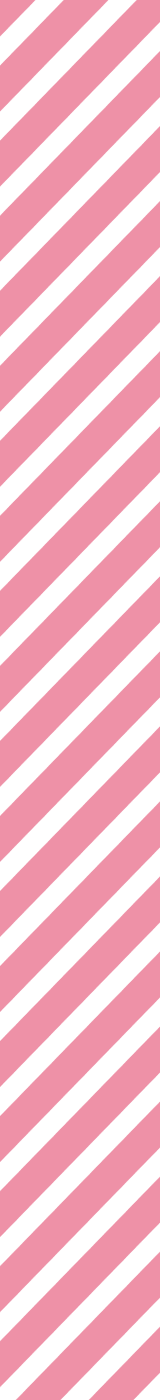 This programme is more than one day…
By joining this webinar, you are now a part of the Creating Careers family. 

This includes The Liverpool City Region Careers Hub, Health Education England, GM Higher, Shaping Futures, NHS Careers NW, Lancashire Future U, Cumbria Hello Future and Cheshire and Warrington’s commitment to sharing opportunities that enable you to train towards a career in health and social care.

You can also independently sign up to Cheshire and Warrington Higher Horizons, Youth Hub by Be More and Cheshire and Warrington Opportunities who can help you to access these webinars and support you going forward.  

Do you have any questions? 
You can ask us about GCSE options, Sixth-Form or College choices and everything university related. Talk to the Shaping Futures team via live chat here or click on any of the above links for your area. 

Creating Careers: Ask Us Anything - Health and Social Care Webinars
Build your health and social care knowledge! Even if you have an interest in one career role, these webinars are an opportunity to see how the 350+ NHS roles interlink to create a world-class health and social care system. 

For more information, please see the next slide.
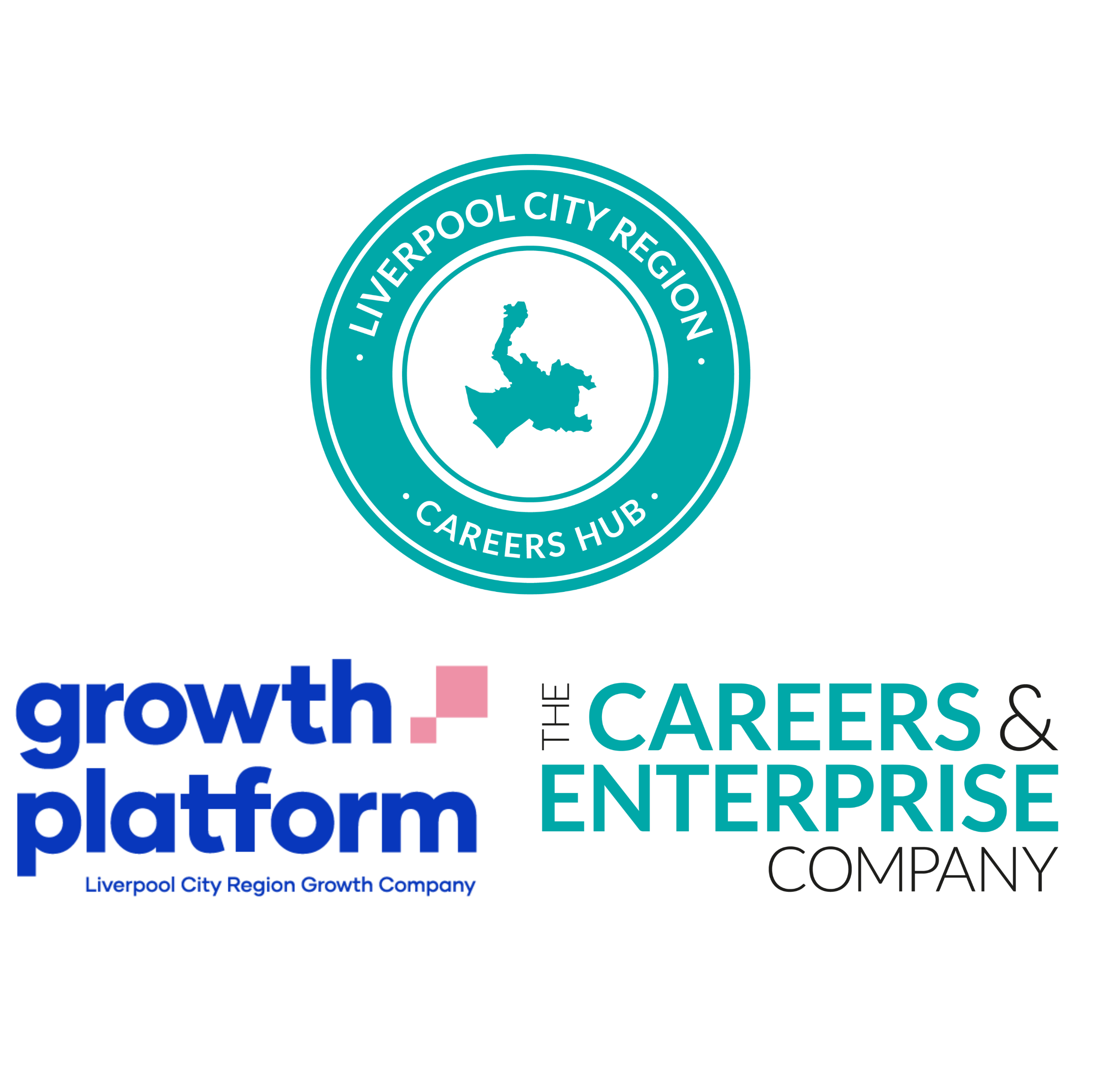 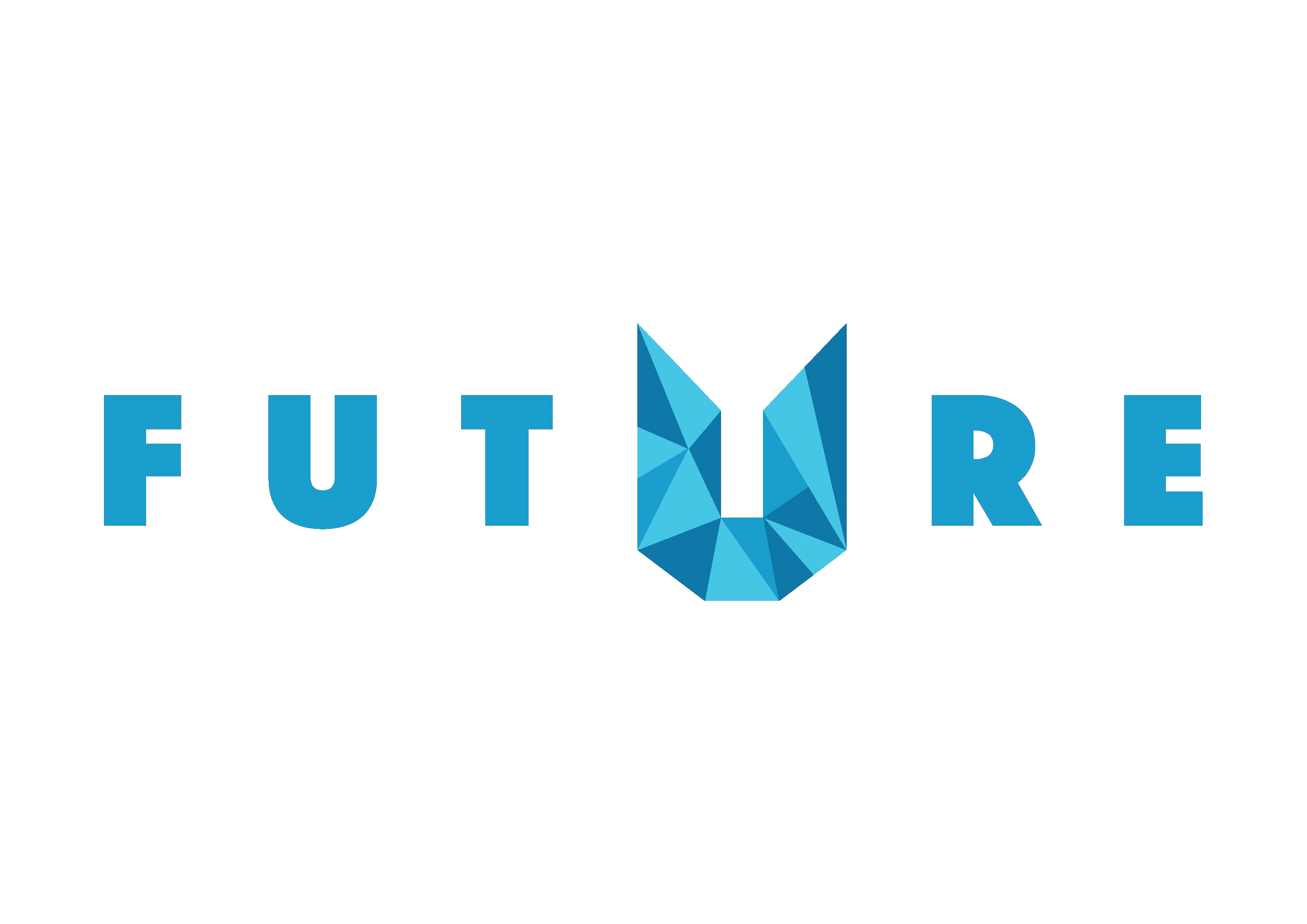 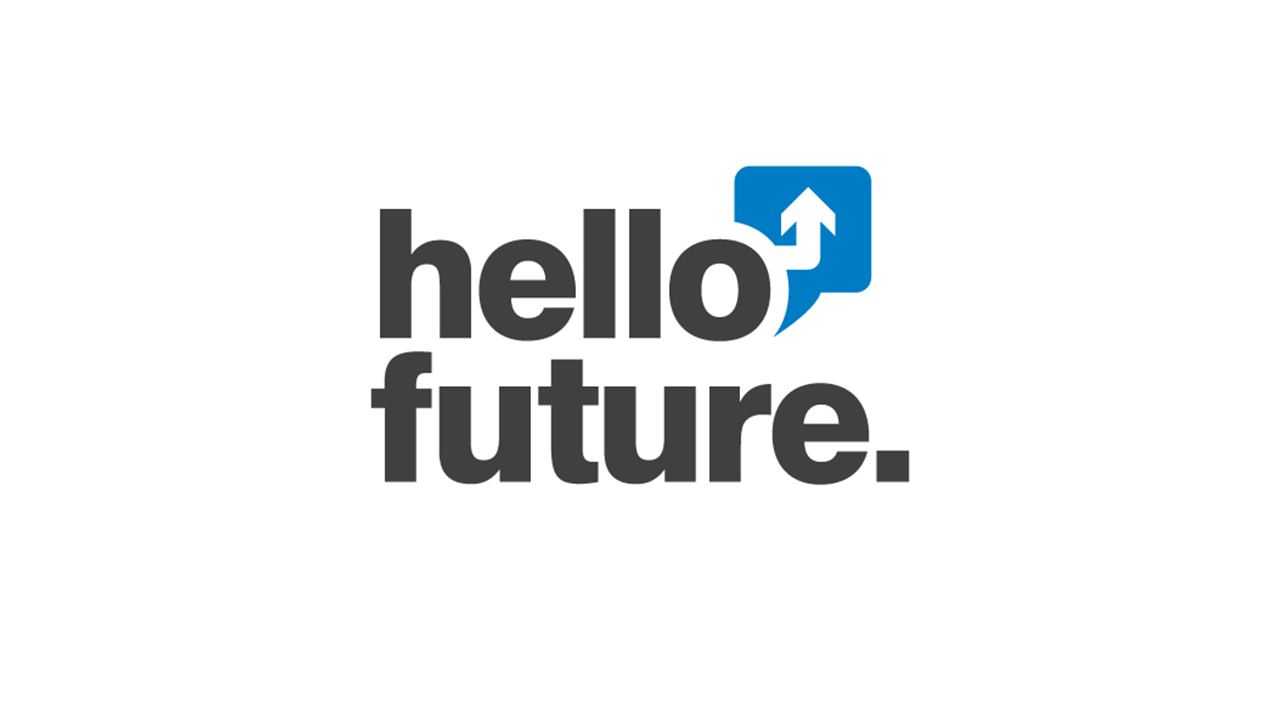 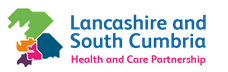 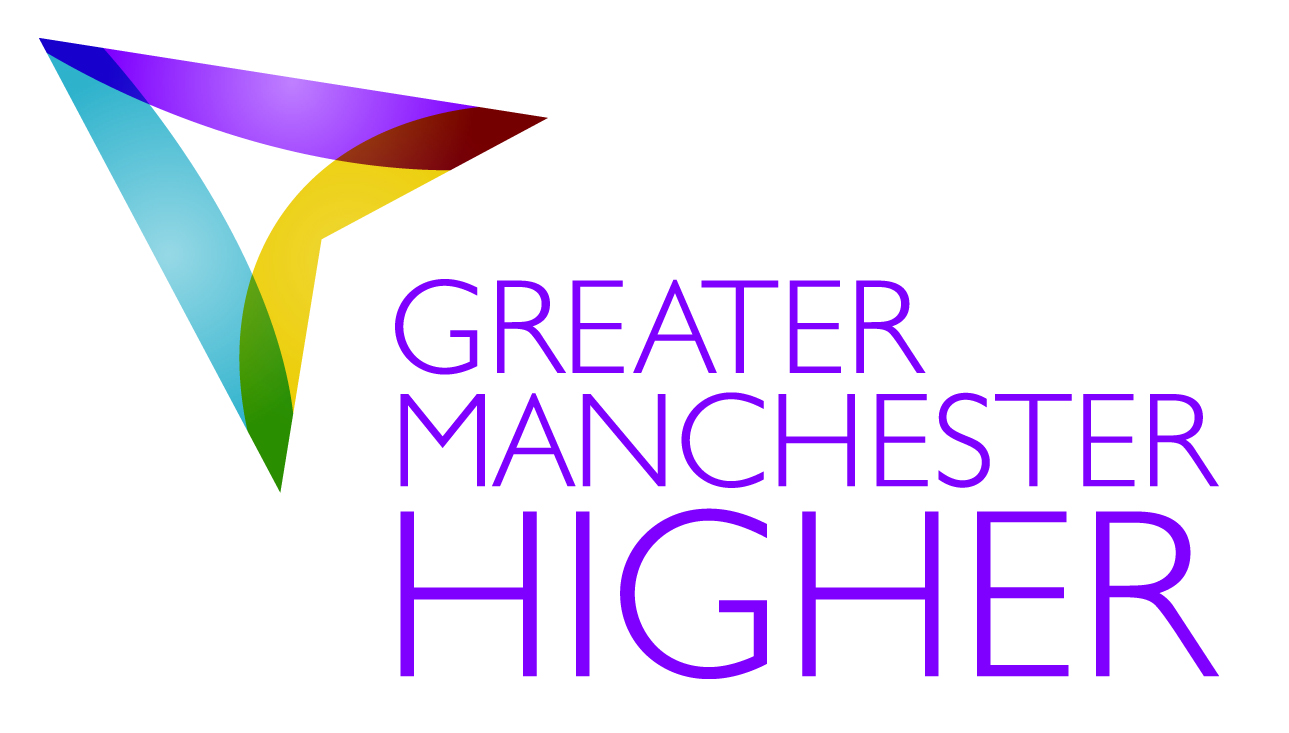 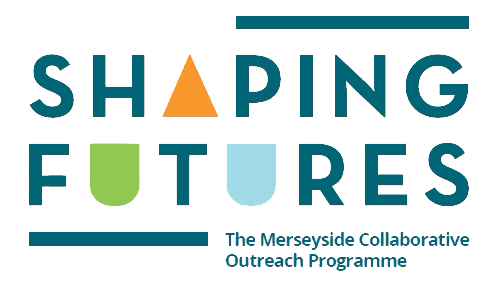 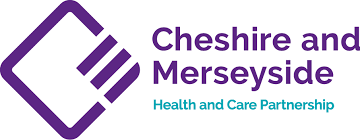 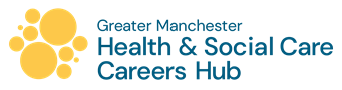 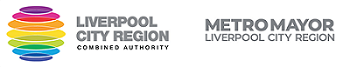 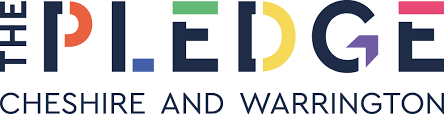 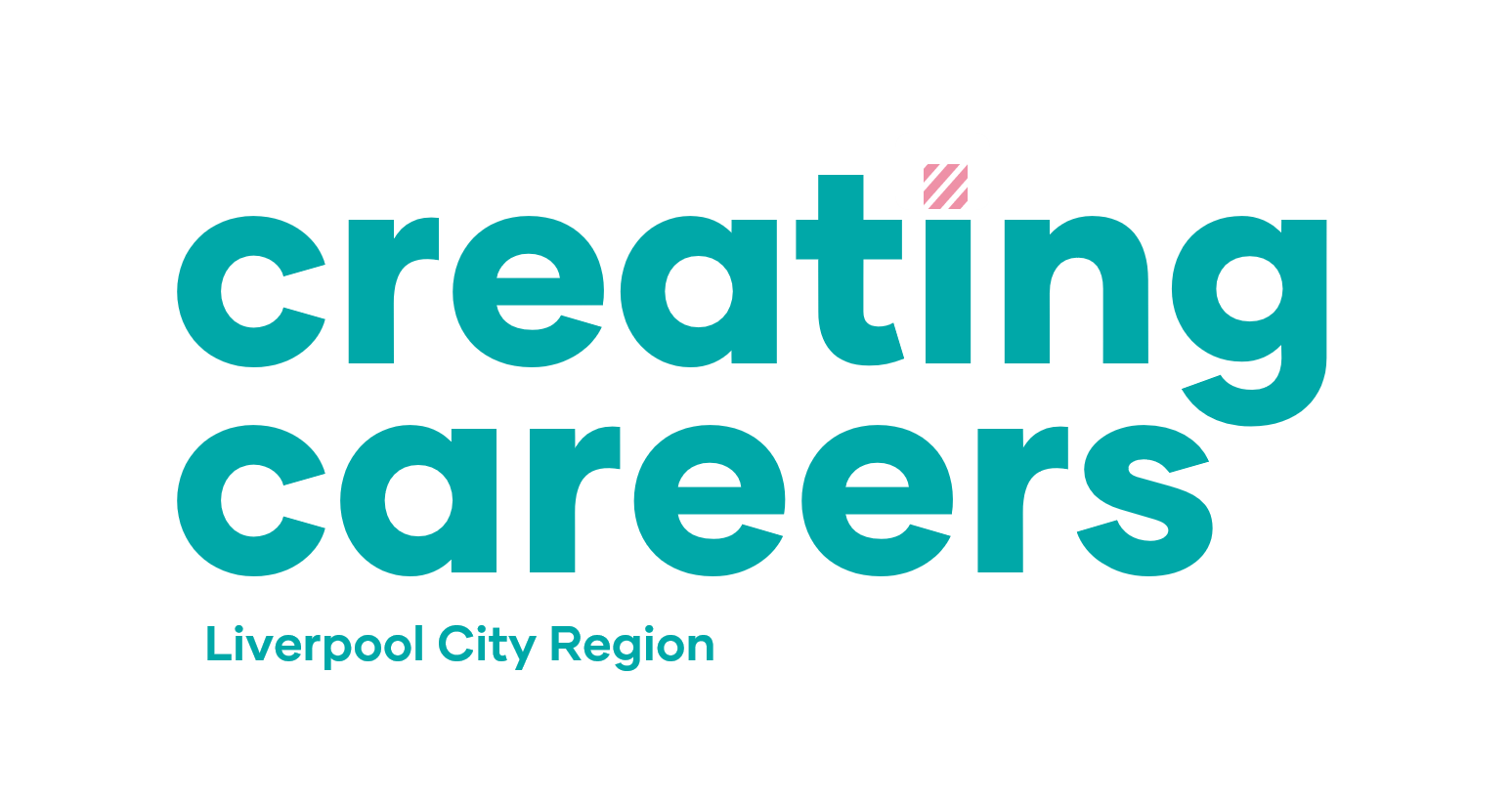 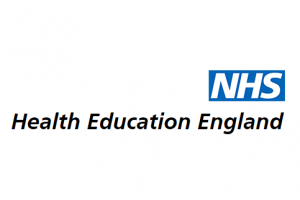 Creating Careers: Ask Us Anything
Health and Social Care Webinars
Season Two
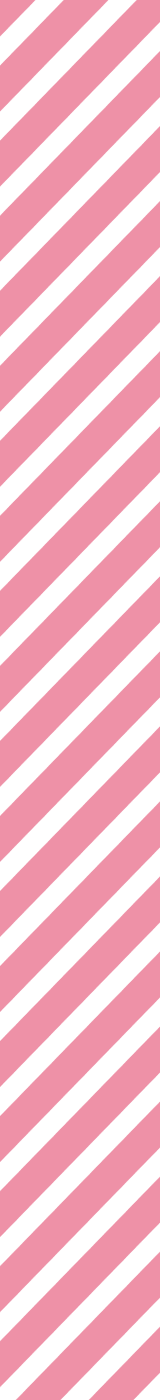 Sign up here

    Thursday 13th January: 
Dietetics, Speech & Language 
Therapy and Dramatherapy 
 
   Thursday 27th January:
   Orthoptics and Prosthetics

    Thursday 10th February:
   Diagnostic and 
Therapeutic Radiography 

Thursday 10th March:
 Podiatry, Art and 
Music Therapy

 Thursday 24th March: 
Operating Department 
Practitioners and Paramedics
Find out more about the 350+ exciting careers in the NHS here.

Additionally, watch our Creating Careers video series to learn about the interesting health and social care career pathways that Liverpool City Region has to offer.

Don’t forget to check out the pre-work and Creating Careers Roadmap that accompany each episode! 

Follow @LCRCareersEnt for the latest careers updates and events.
Develop your health and social care knowledge and receive free individual careers support across North West England 

Each session is live from 4.30 pm - 5.30 pm

Year 9-13 students, North West England

Parents, carers and guardians are welcome
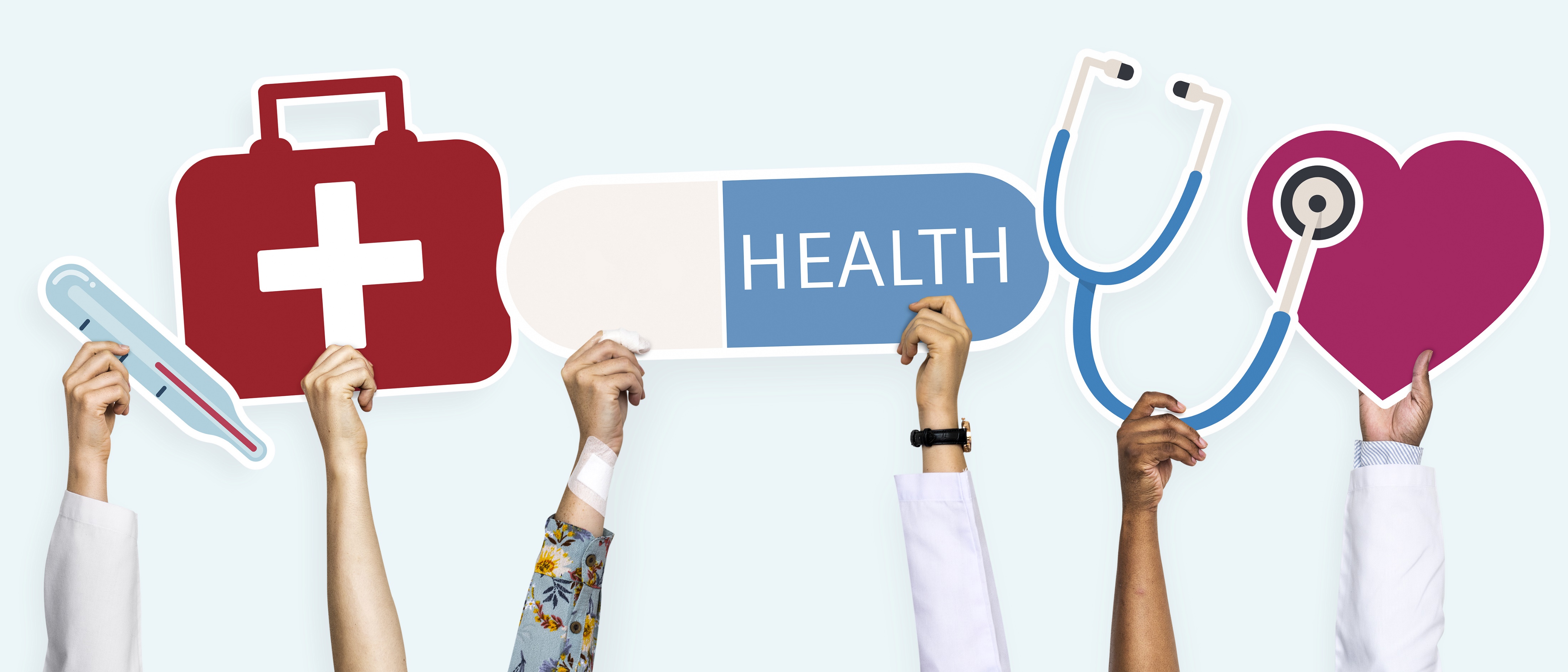 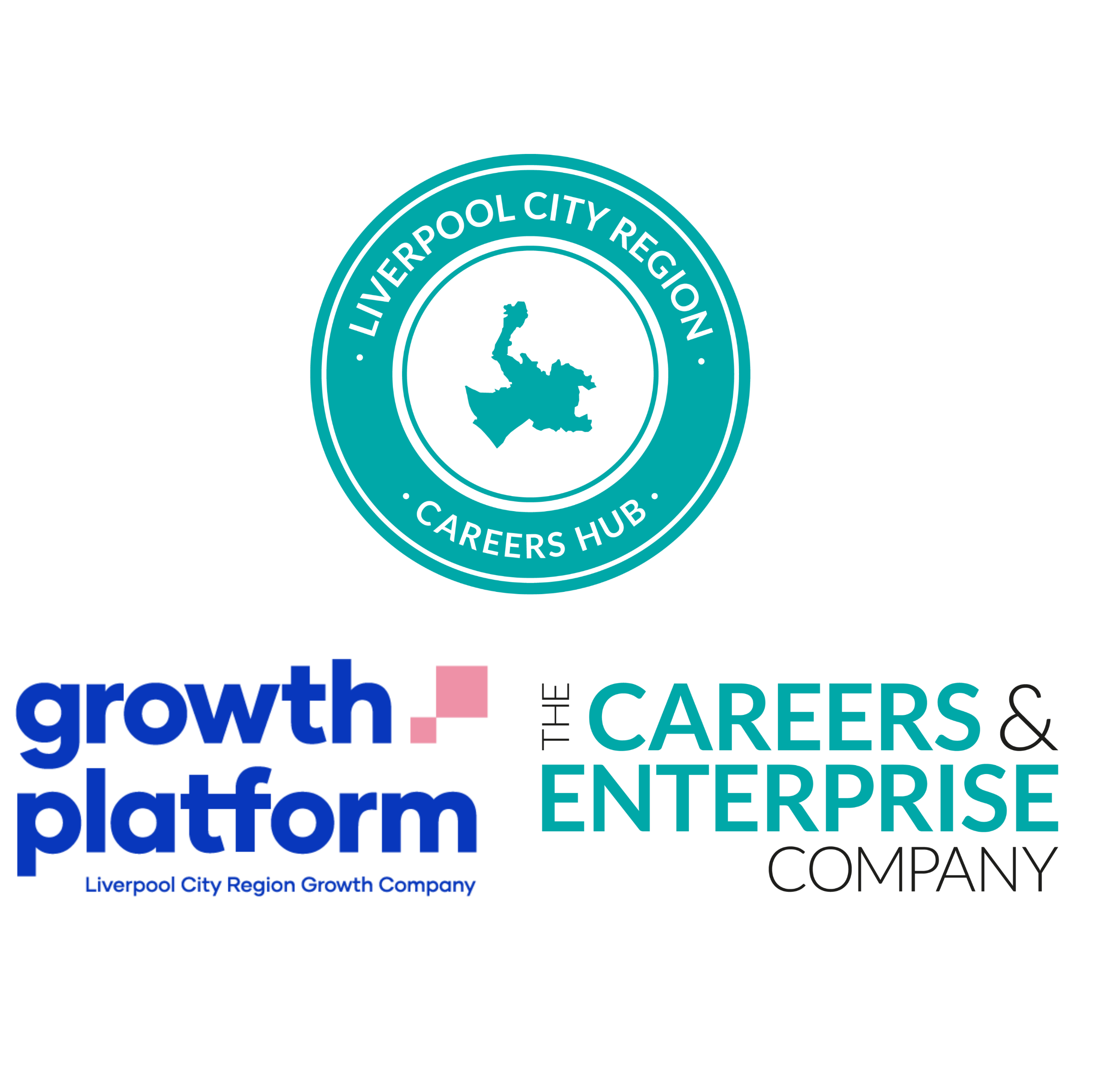 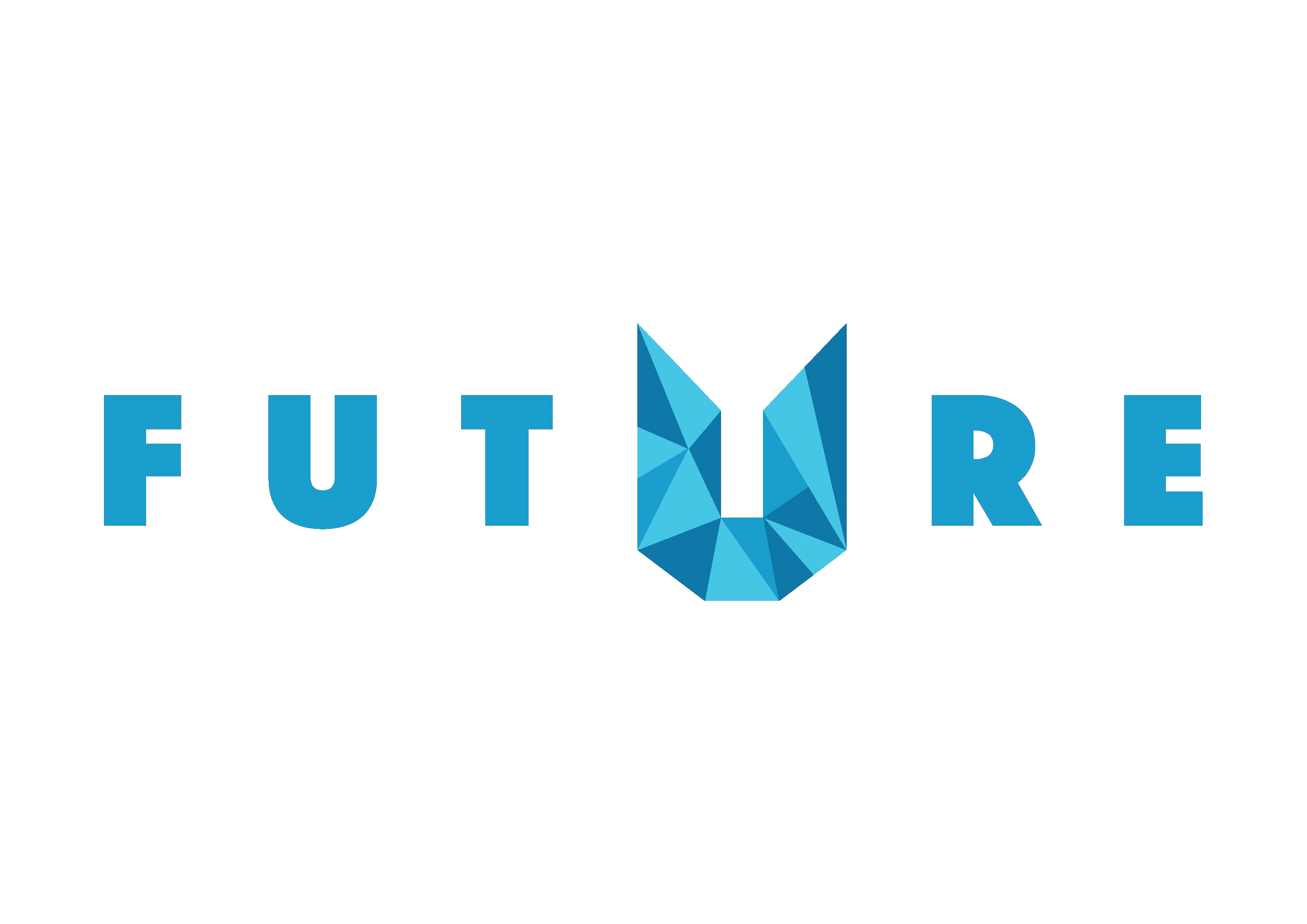 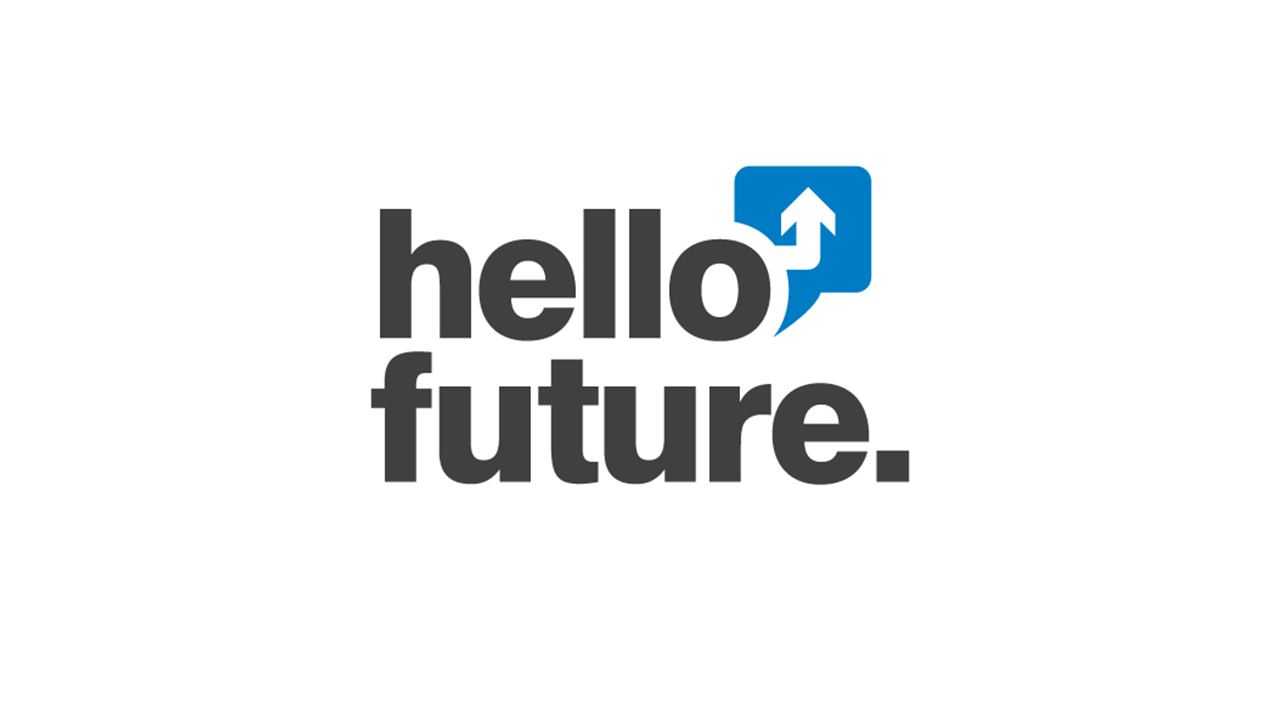 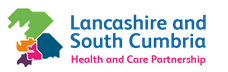 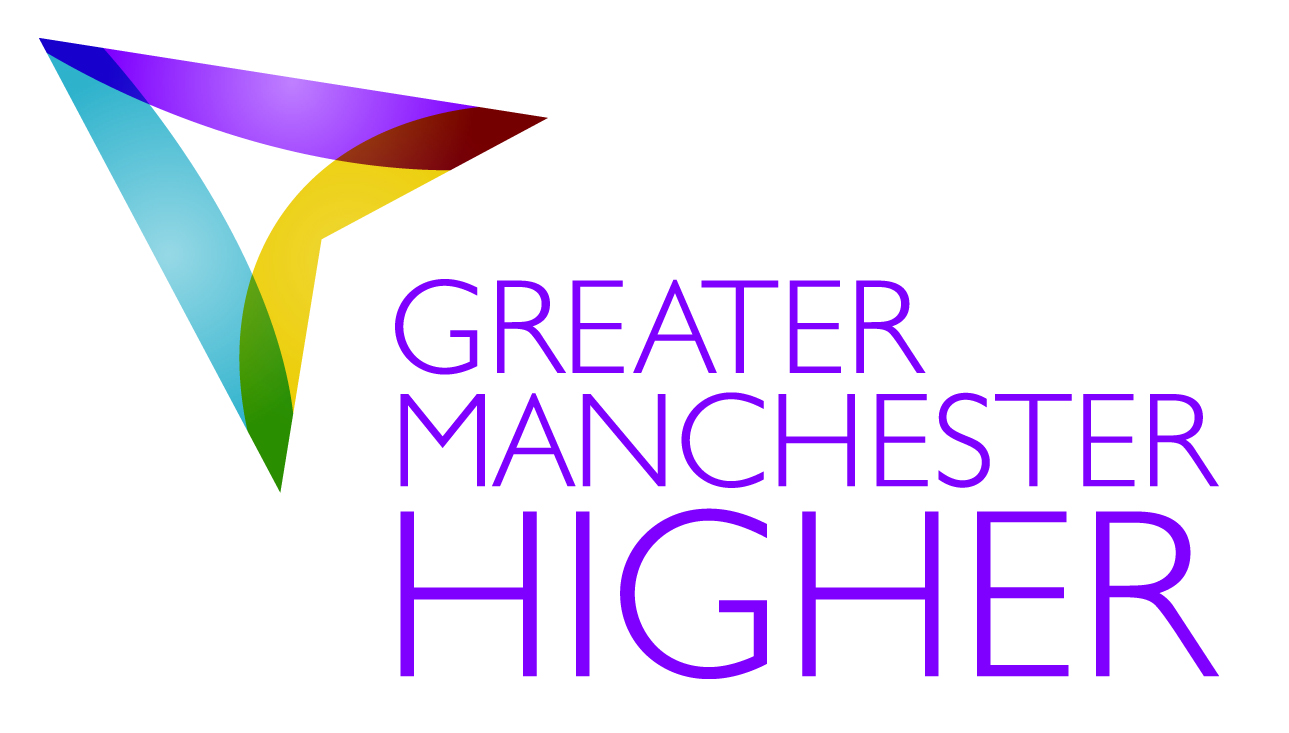 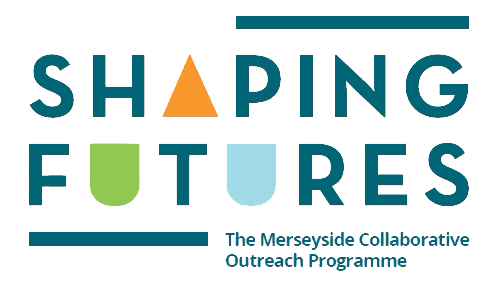 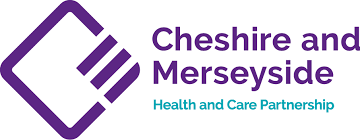 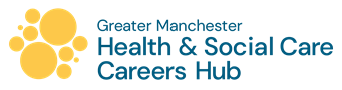 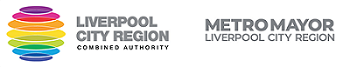 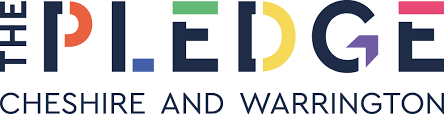 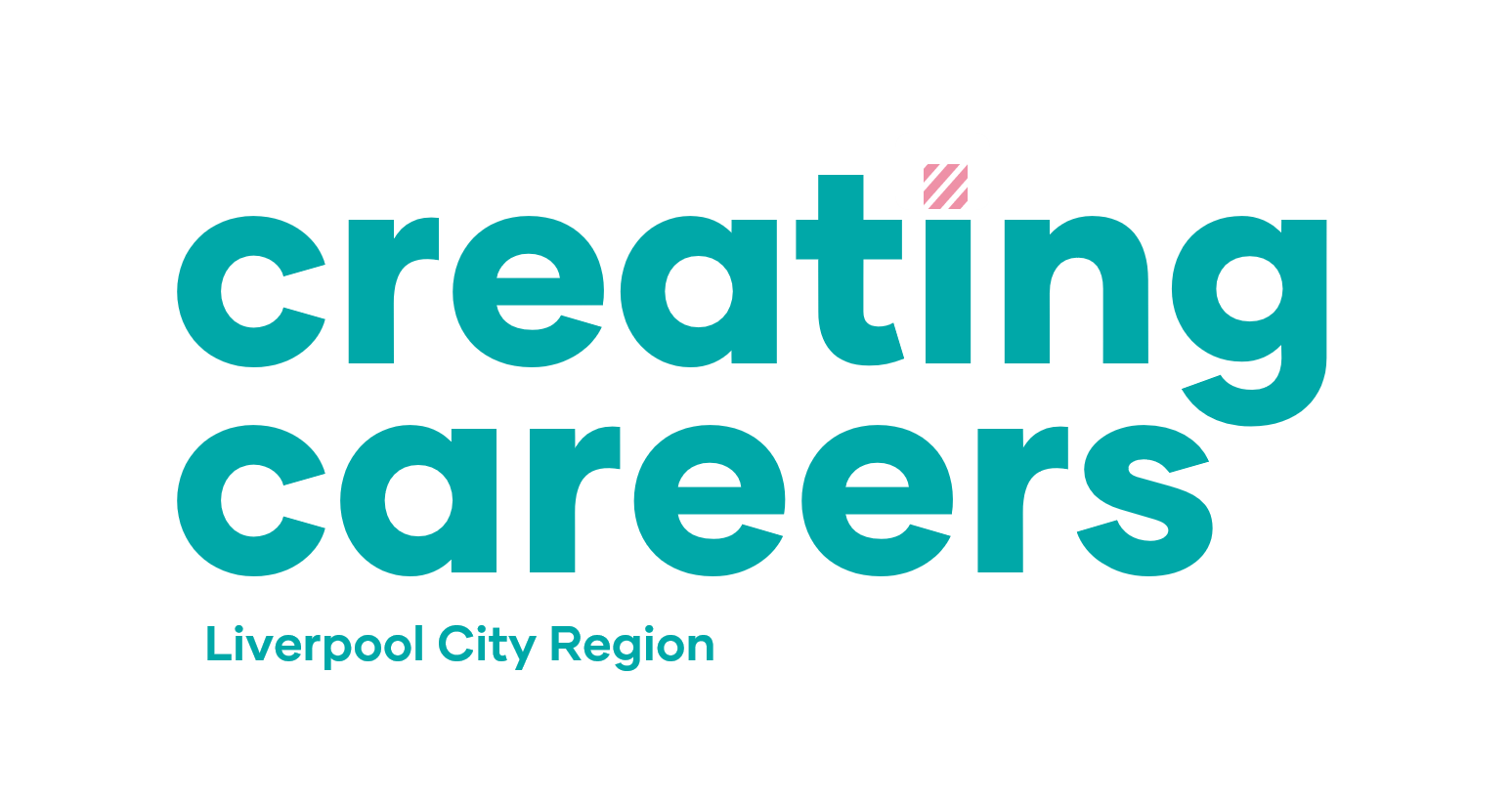 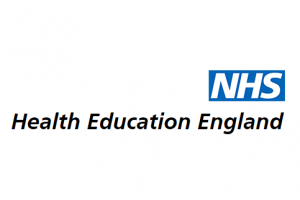 Coming Soon On
Creating Careers: Ask Us Anything
2022
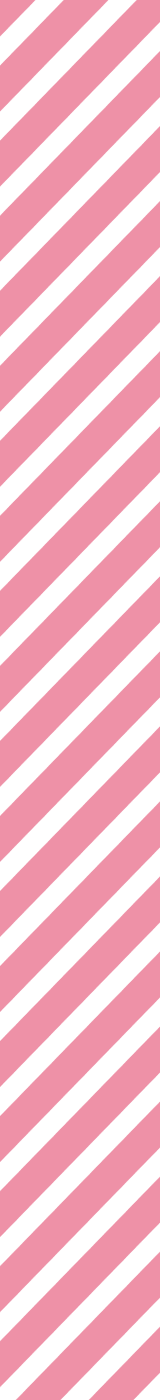 Ambulance Services
Dentistry
Pharmaceutical
Estates & Facilities
Healthcare Science
Find out more about each of these careers here.
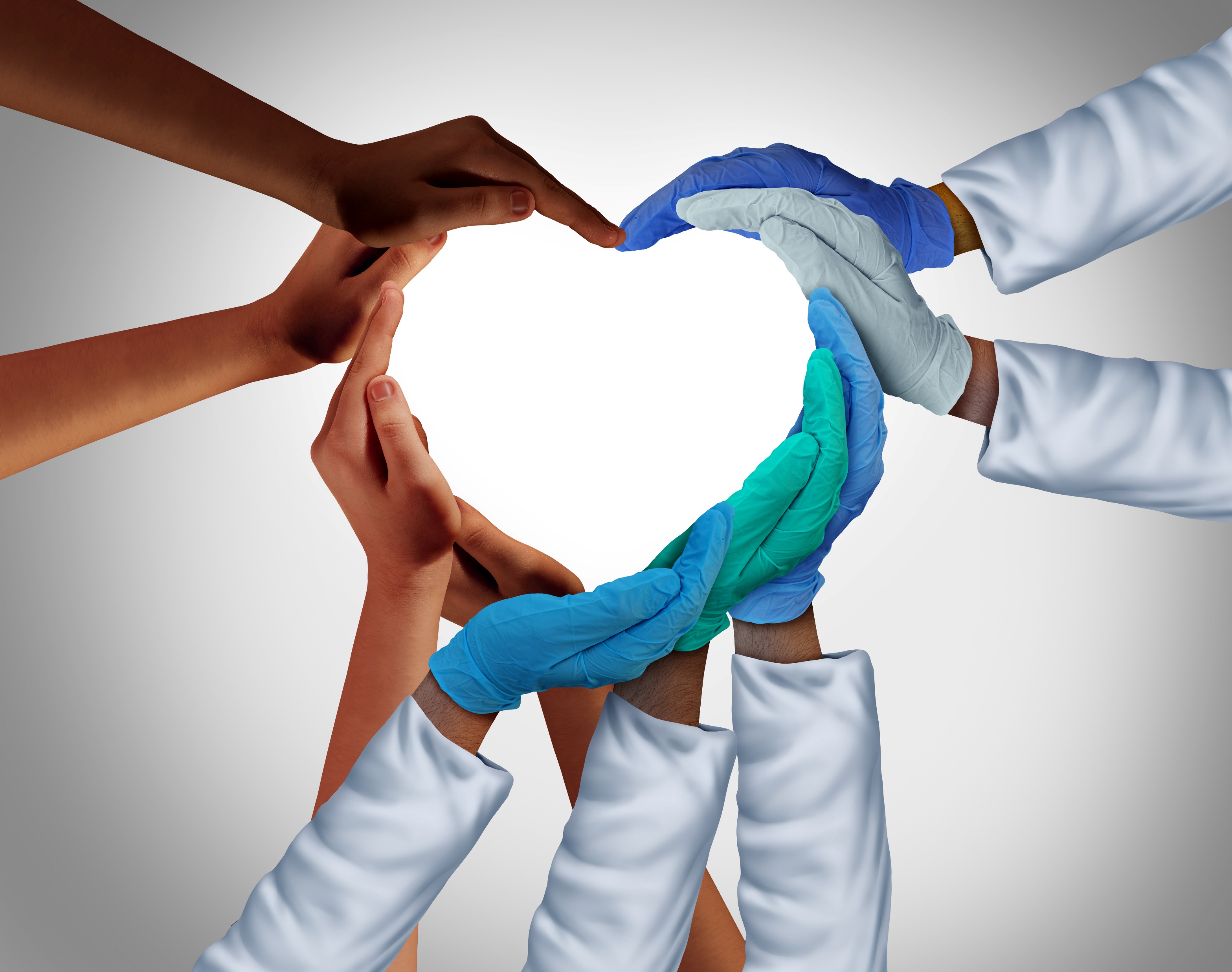 Got a question?

Get in touch:
careershub@
growthplatform.org
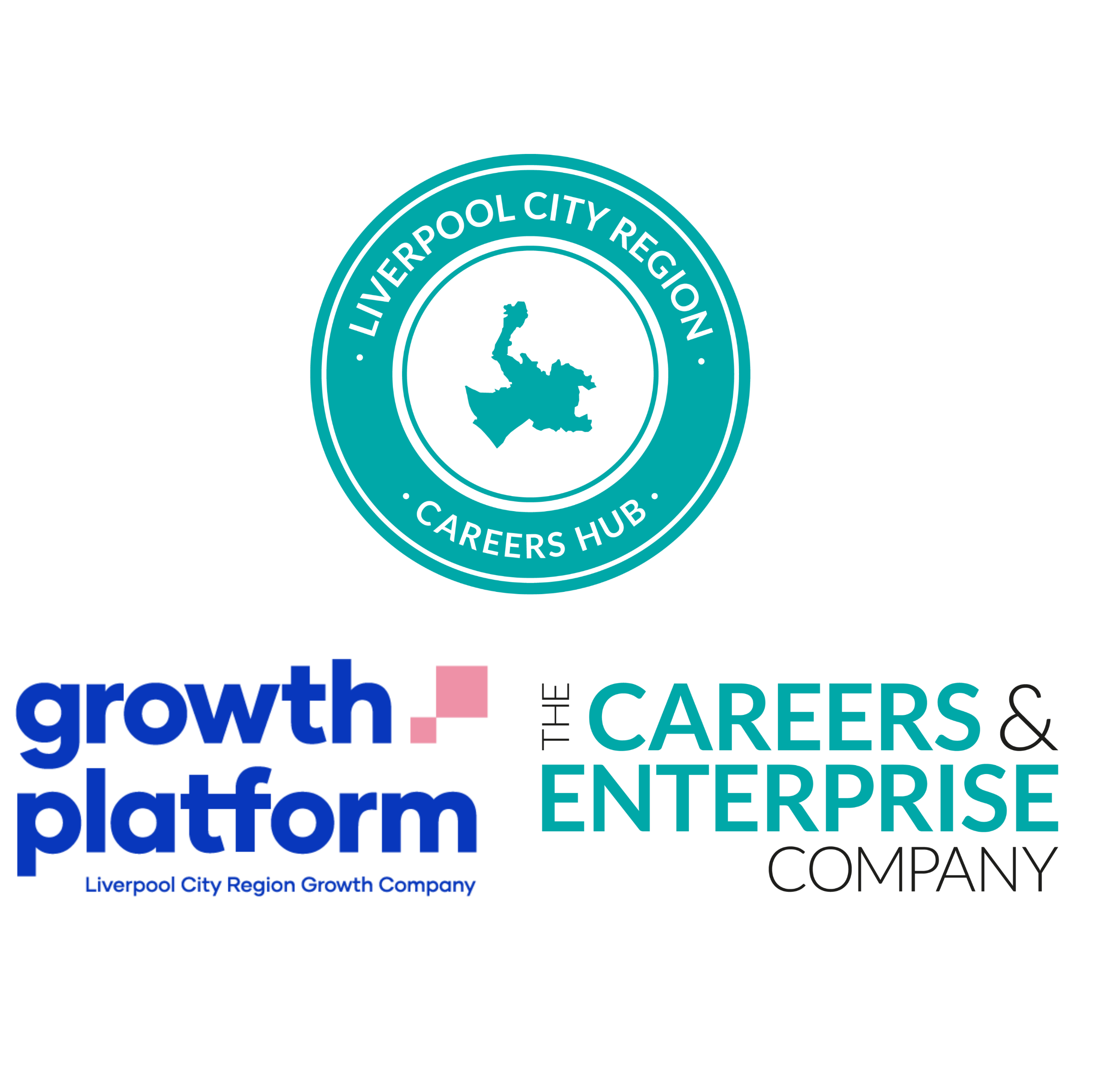 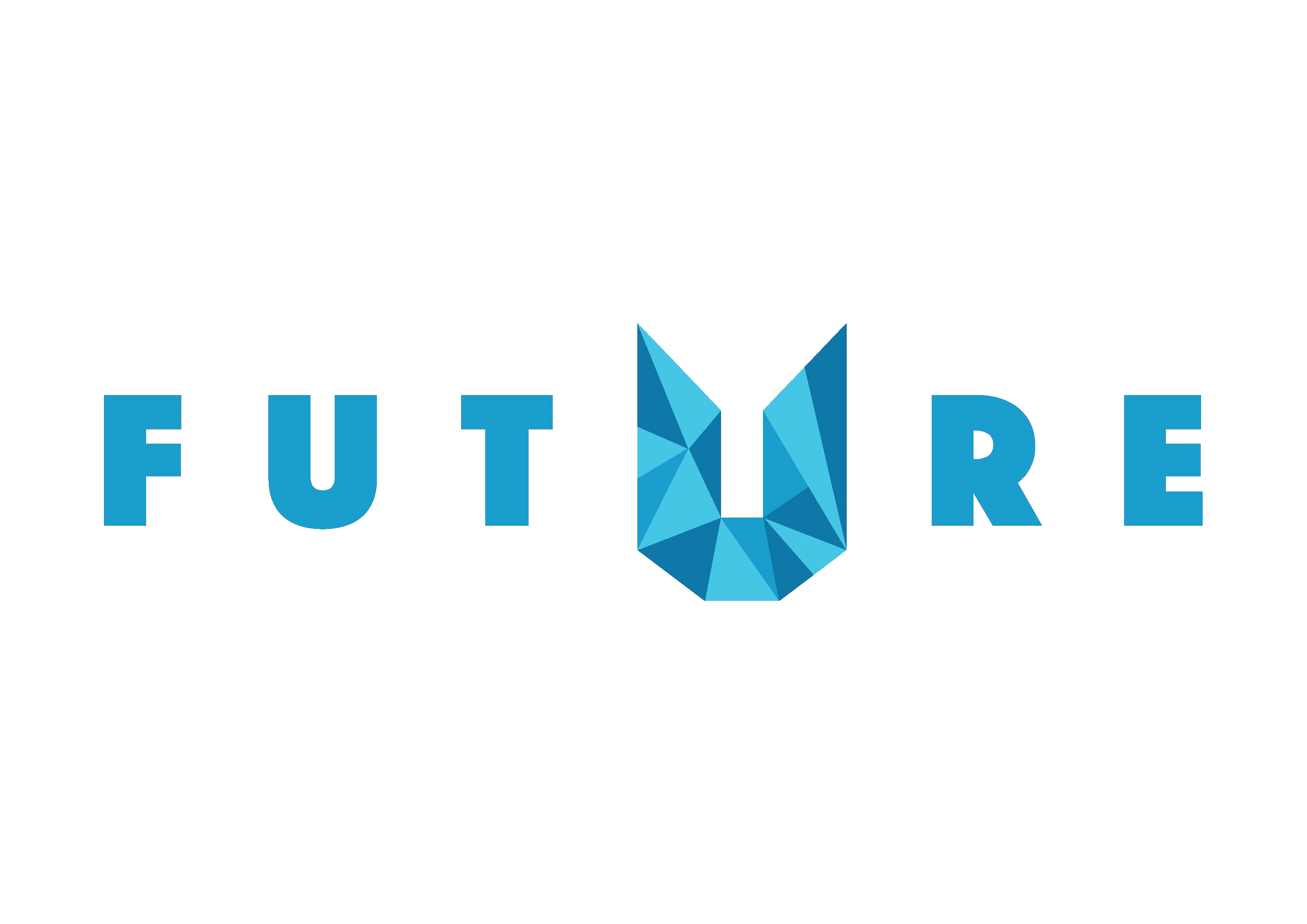 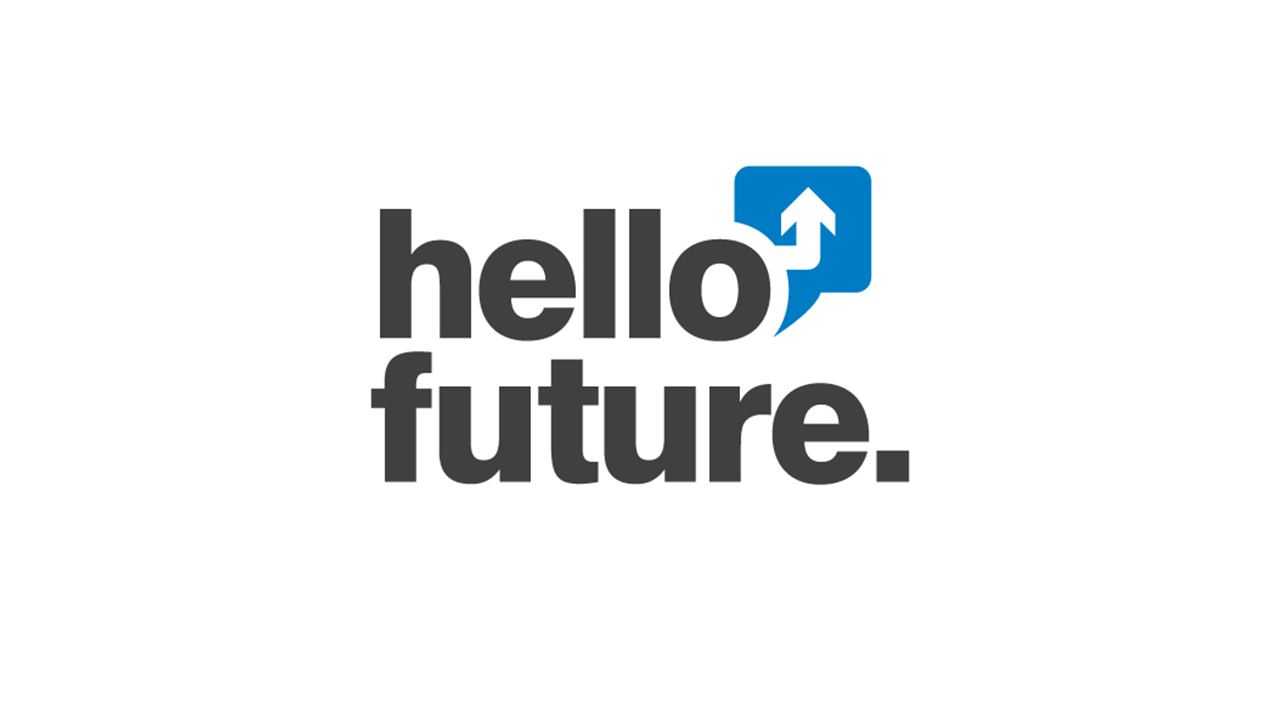 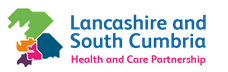 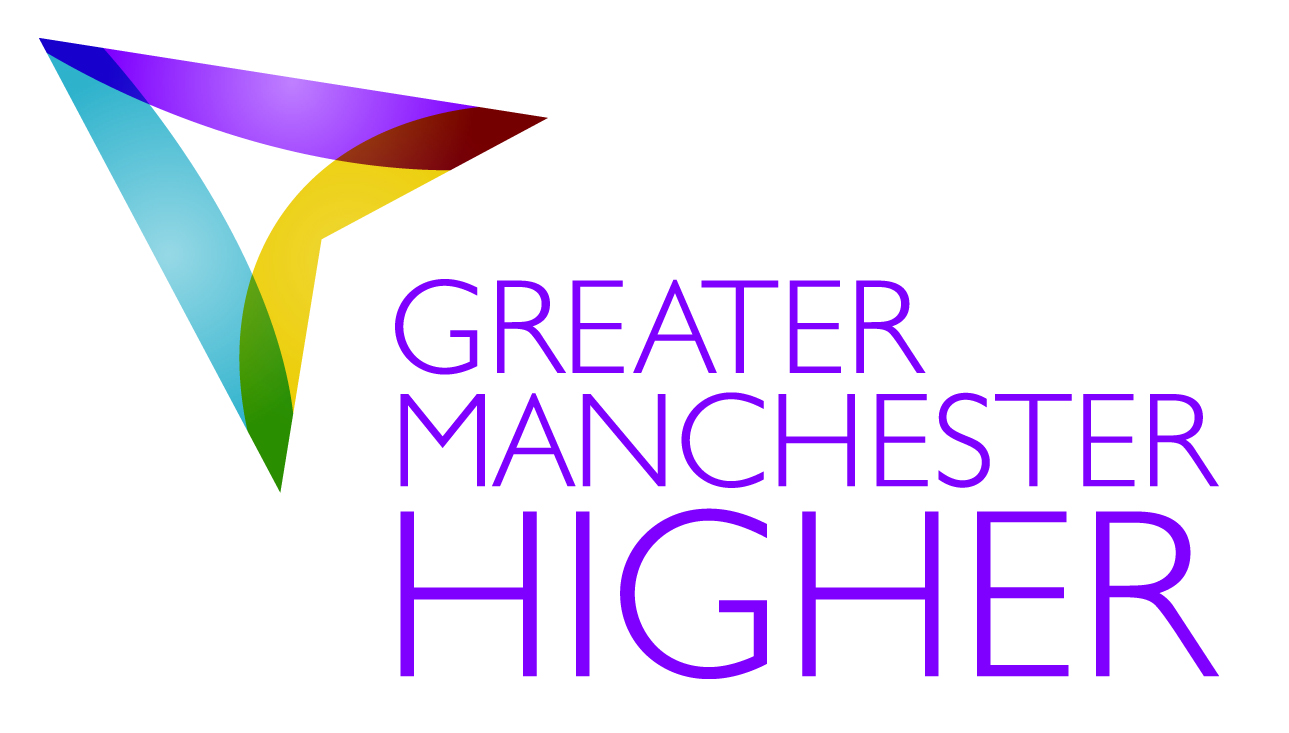 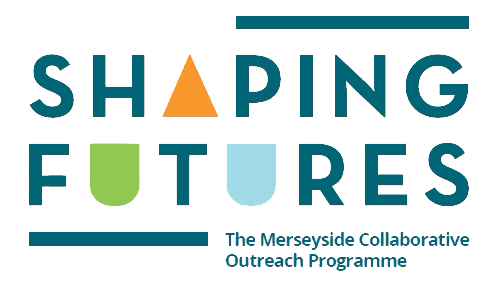 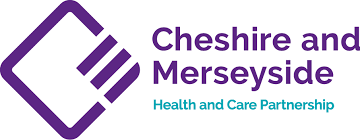 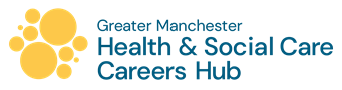 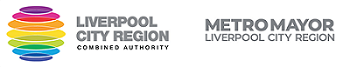 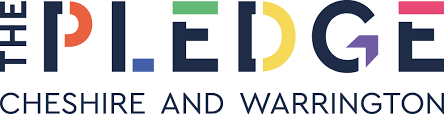